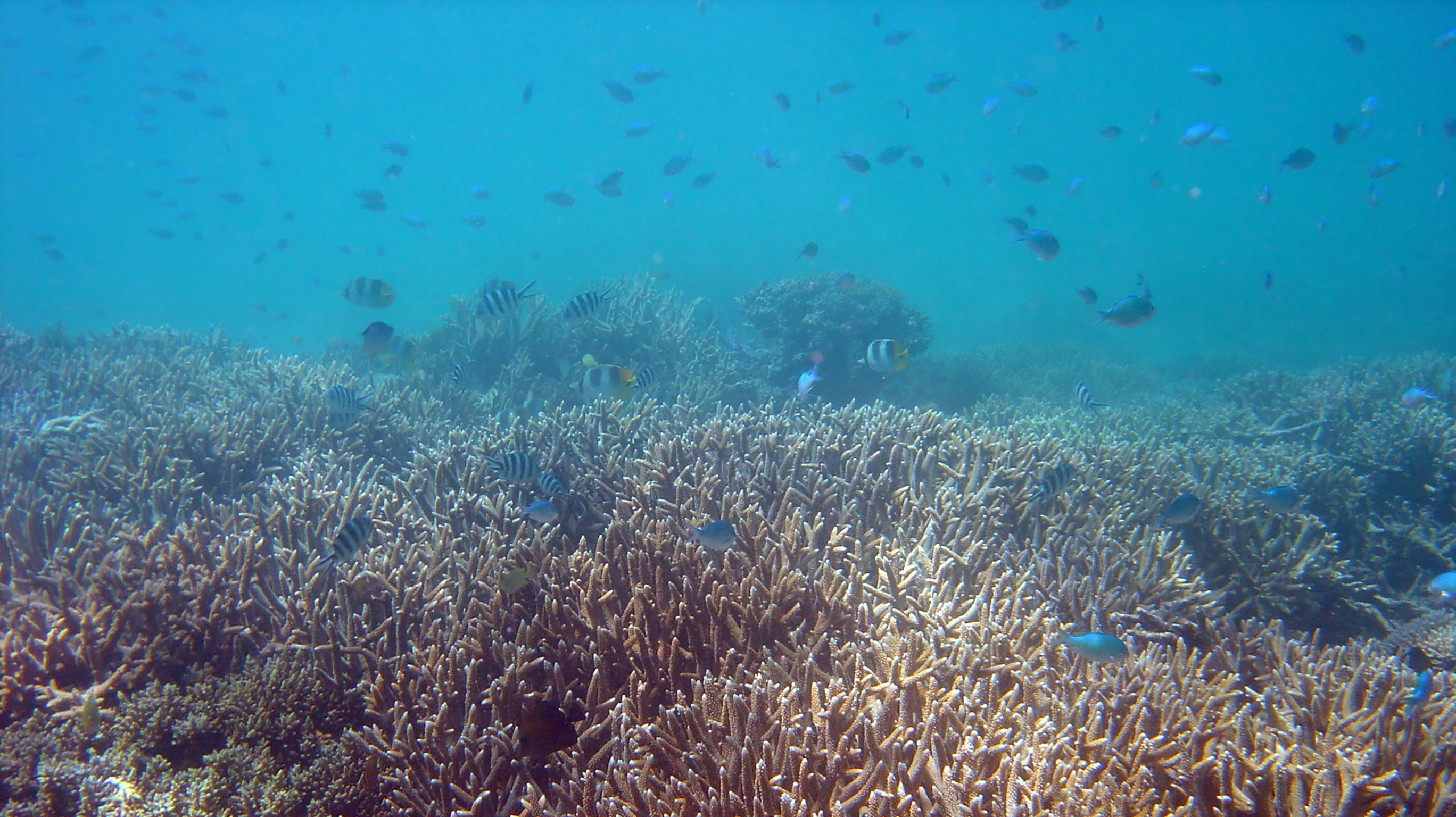 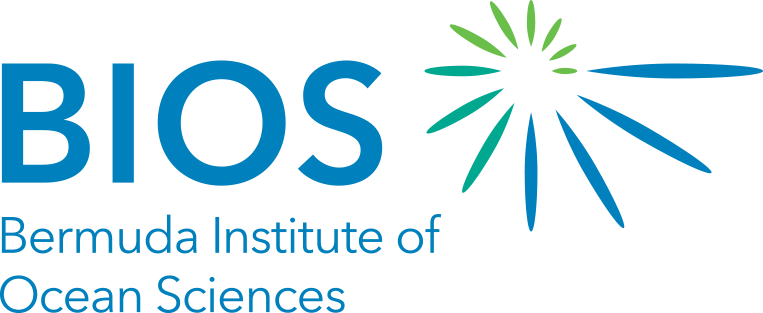 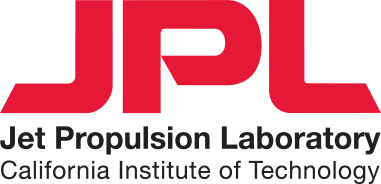 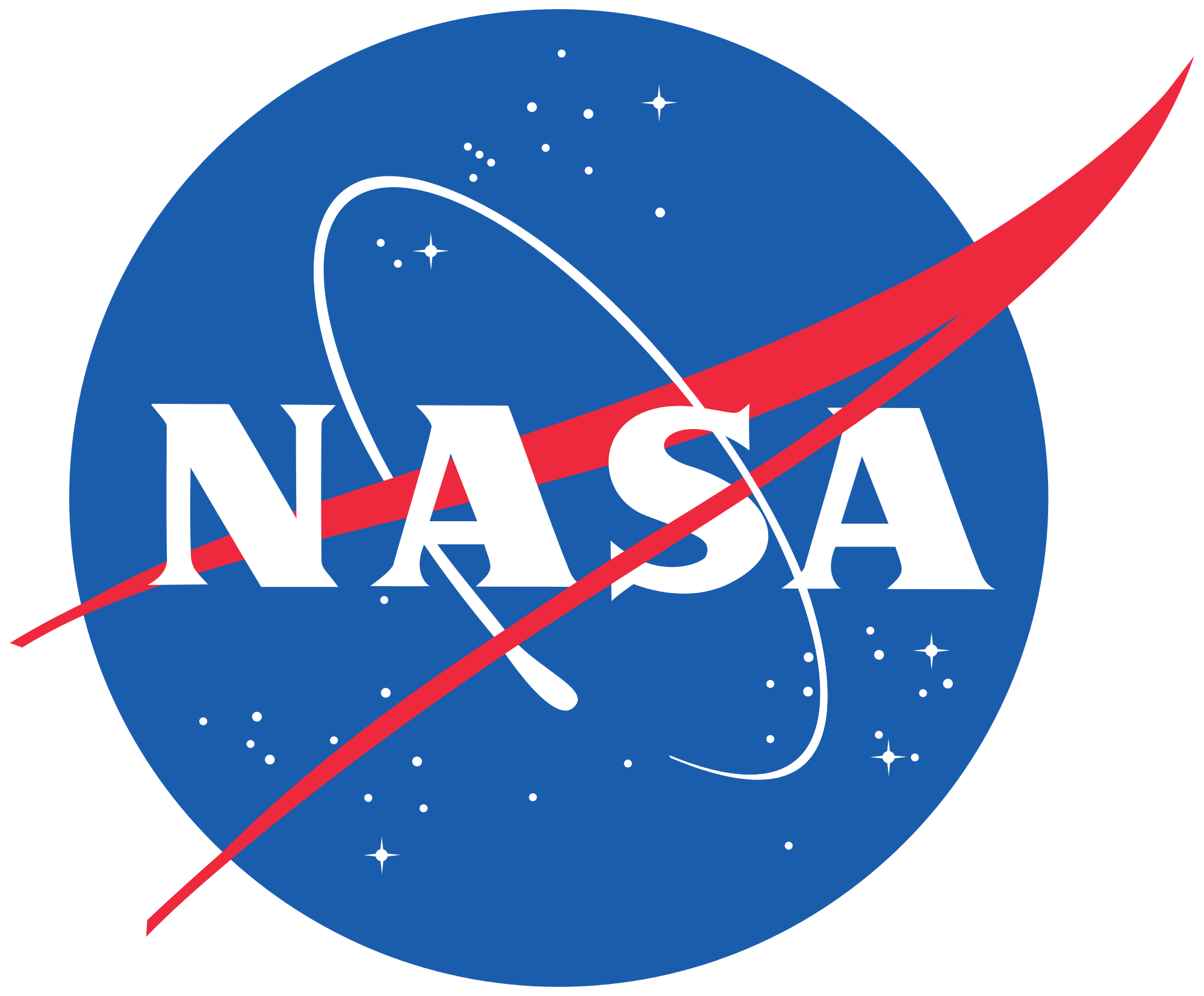 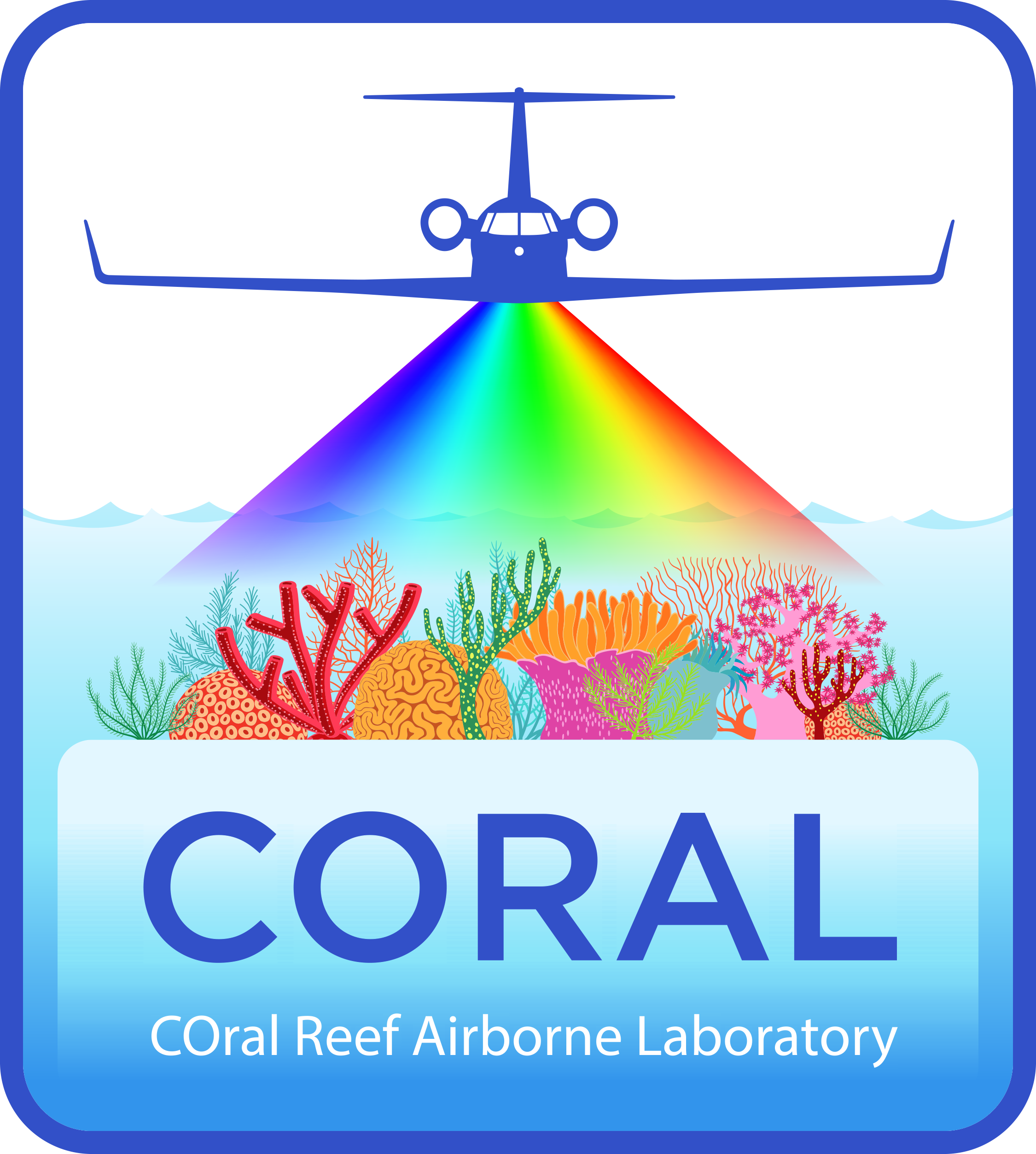 Principal Investigator:
Eric J. Hochberg (BIOS)

Project Manager:
William Mateer (JPL)
Michelle Gierach (JPL)

Project Scientist:
Michelle Gierach (JPL)

EVS-2 Mission Manager:
Jennifer Olson (LaRC)

Program Scientist:
Paula Bontempi (NASA HQ)
Data Availability
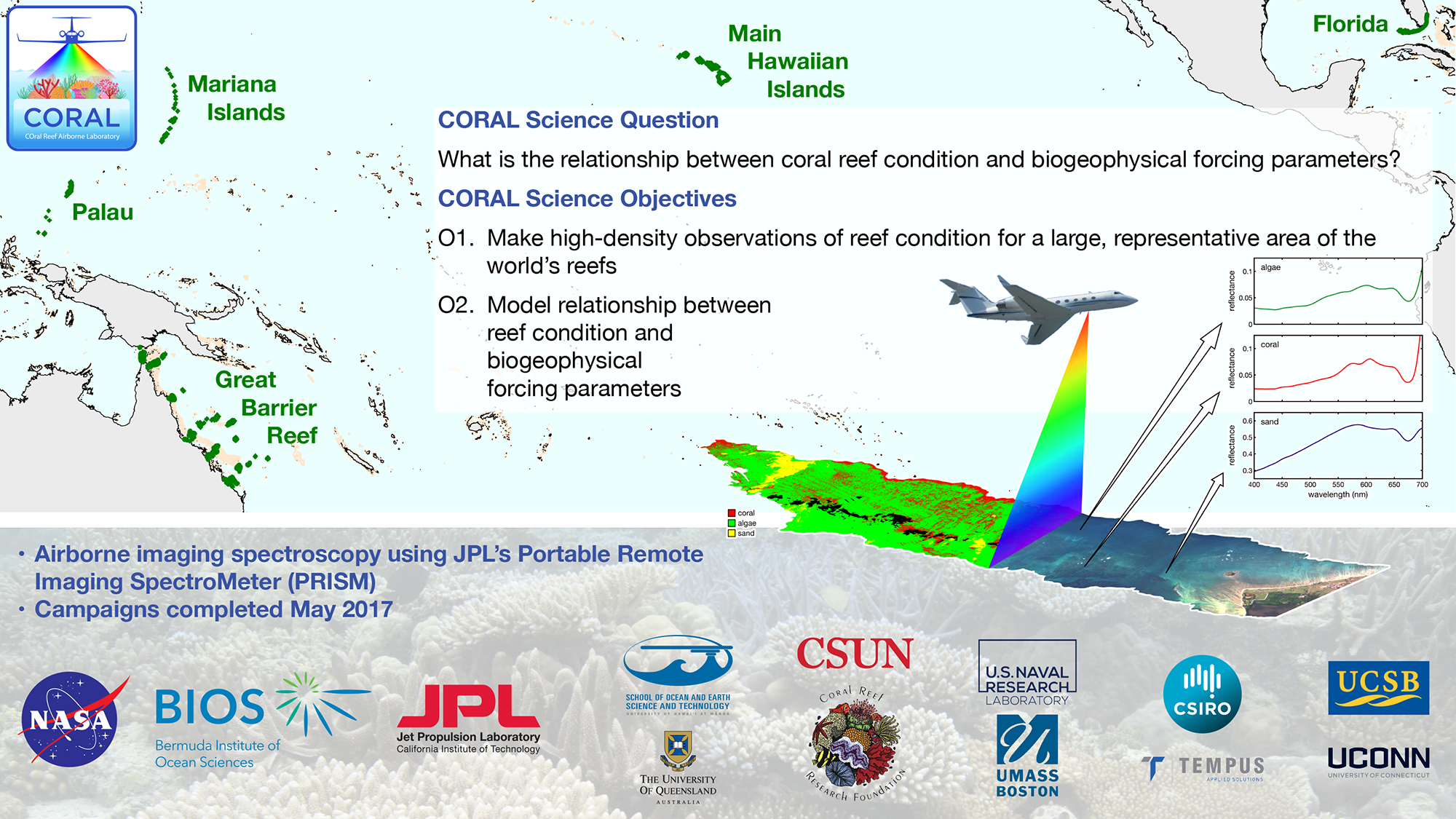 O1: Make high-density observations of reef condition for a large, representative area of the world’s reefs
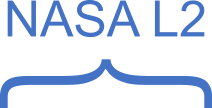 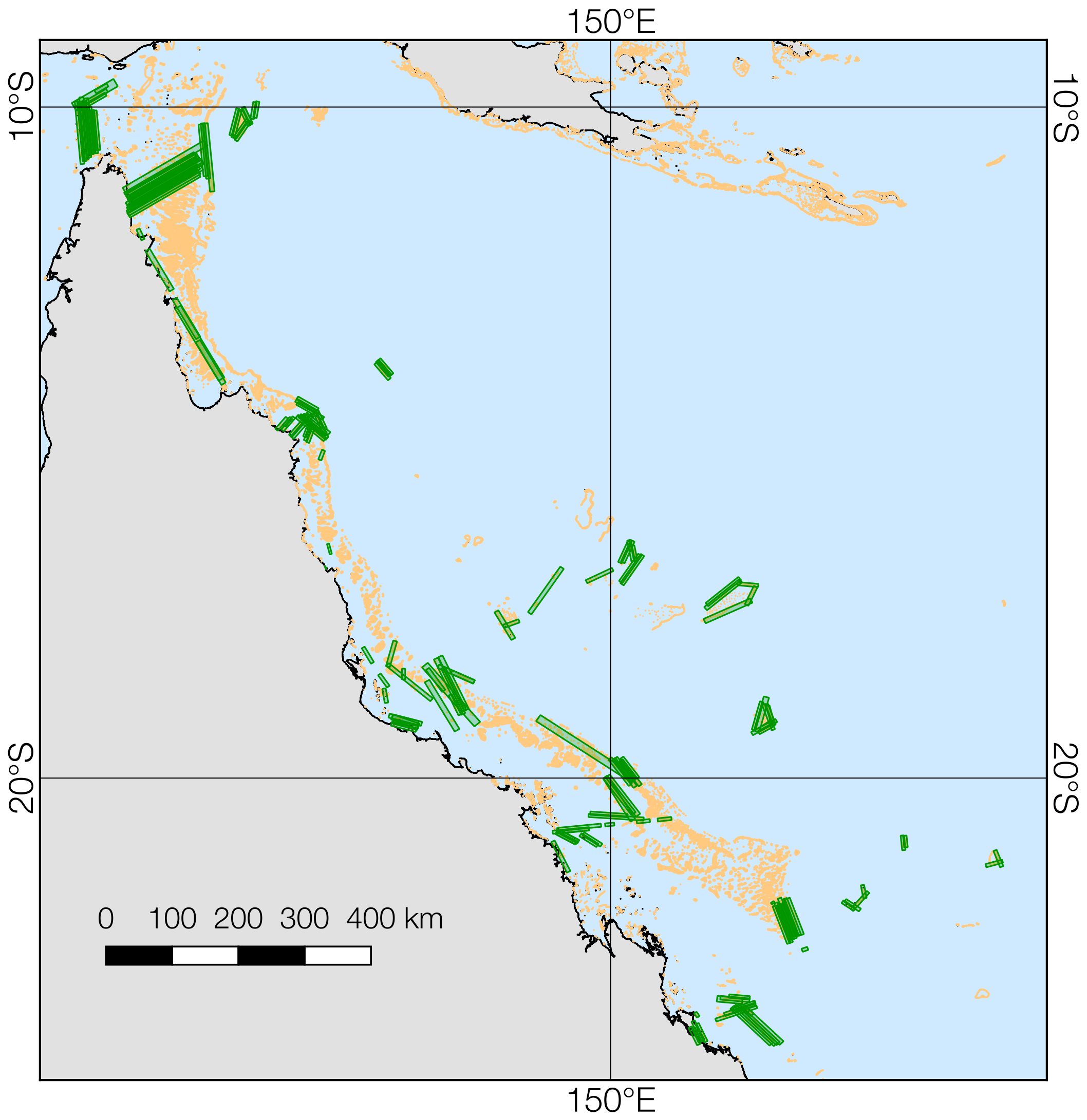 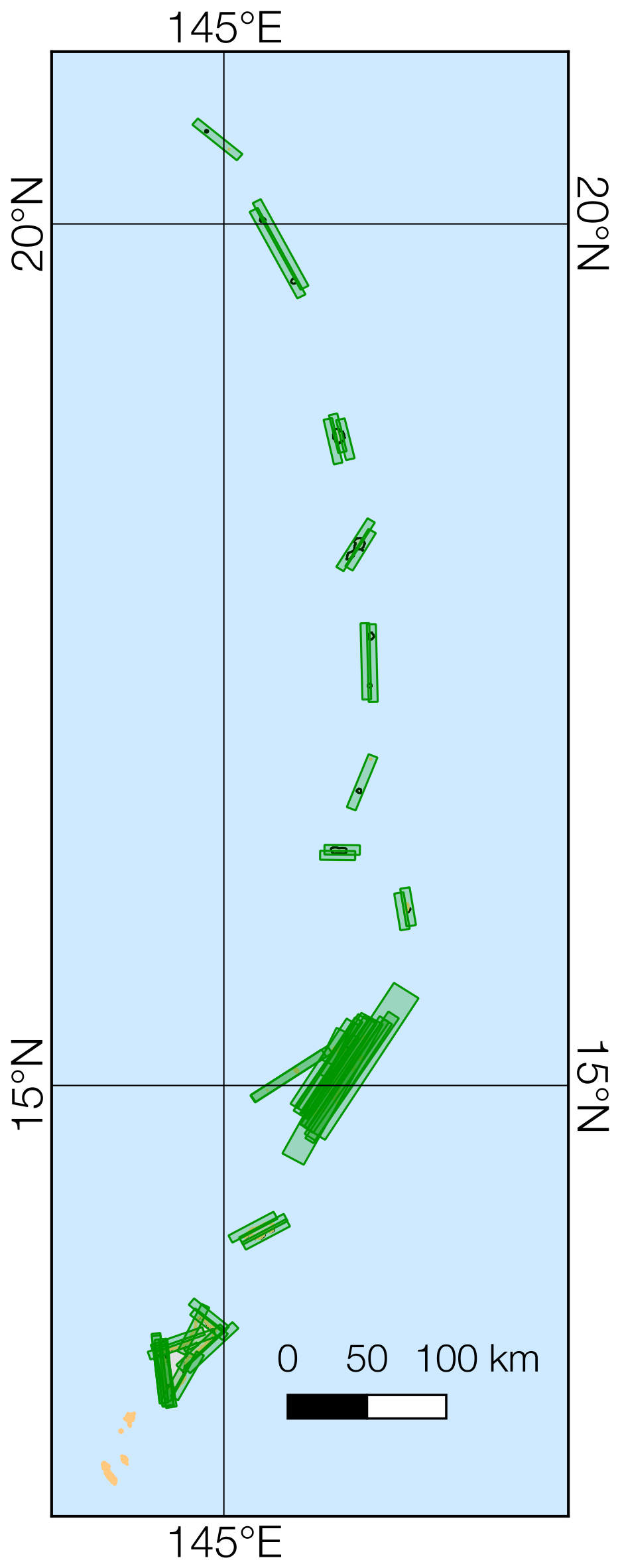 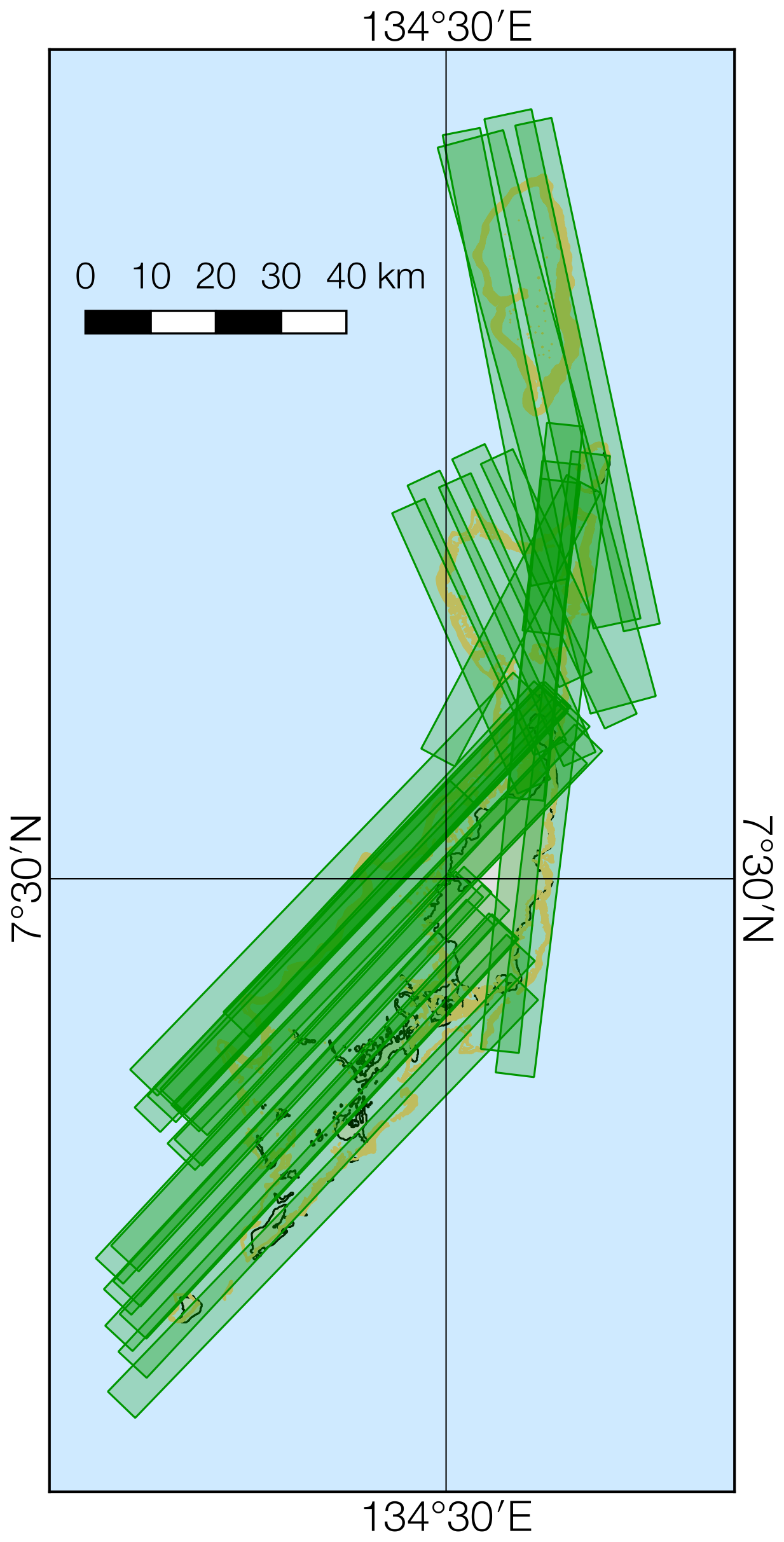 May 2017
Apr 2017
Sep–Oct 2016
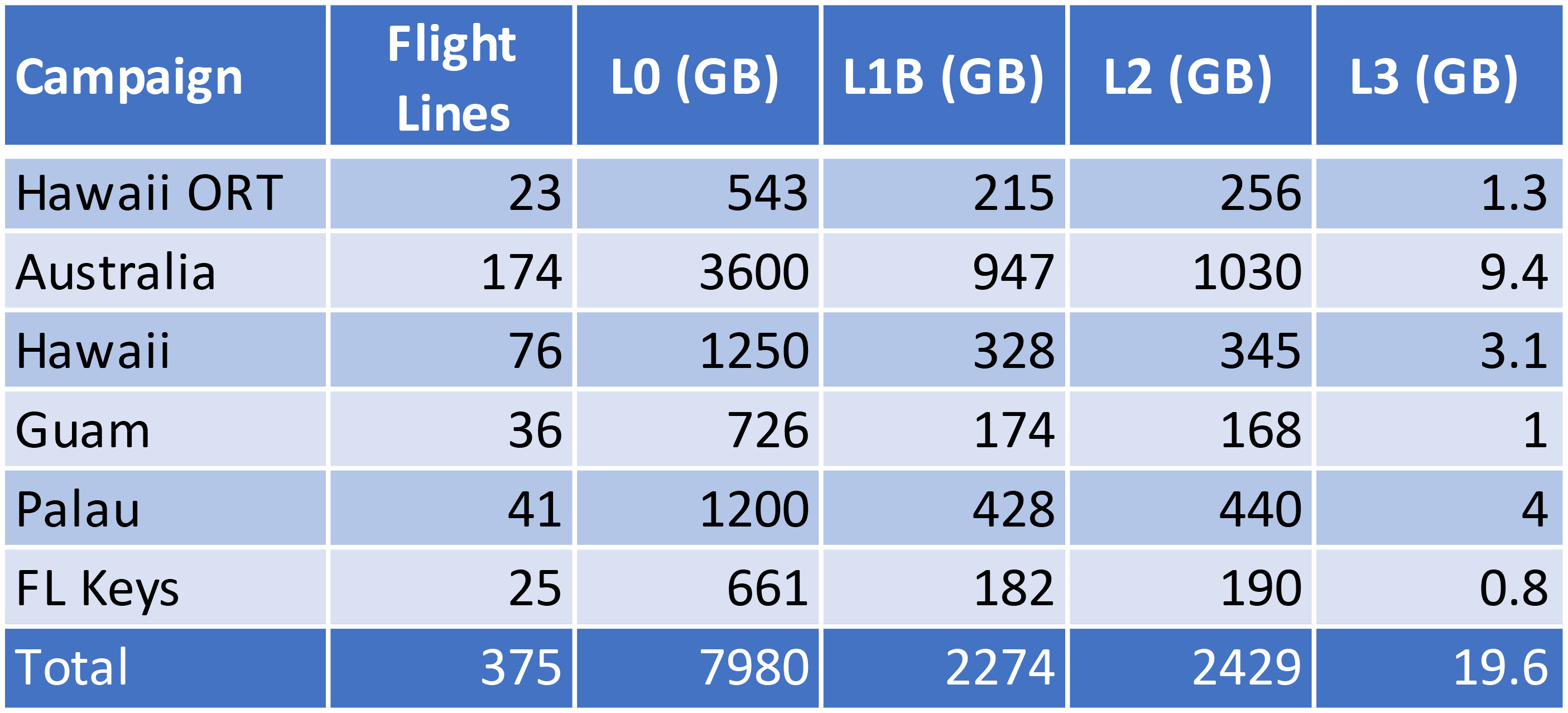 •	All data publicly available!
Earth Surface Coverage
•	74,756.41 km2

Reef Coverage
•	10,000 km2 (est.)
•	~2% world reef area

In-Water Validation
•	All campaigns except Florida
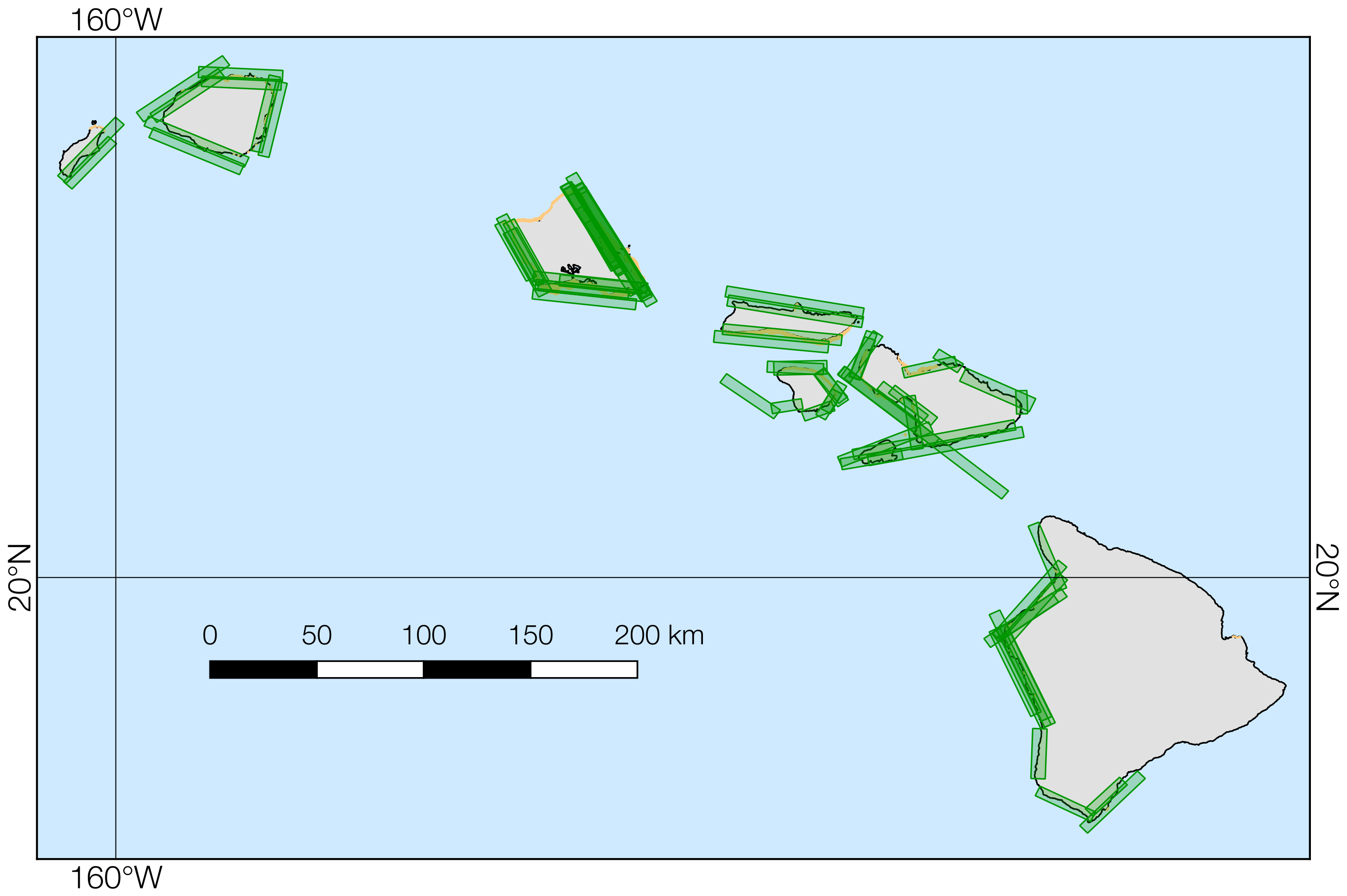 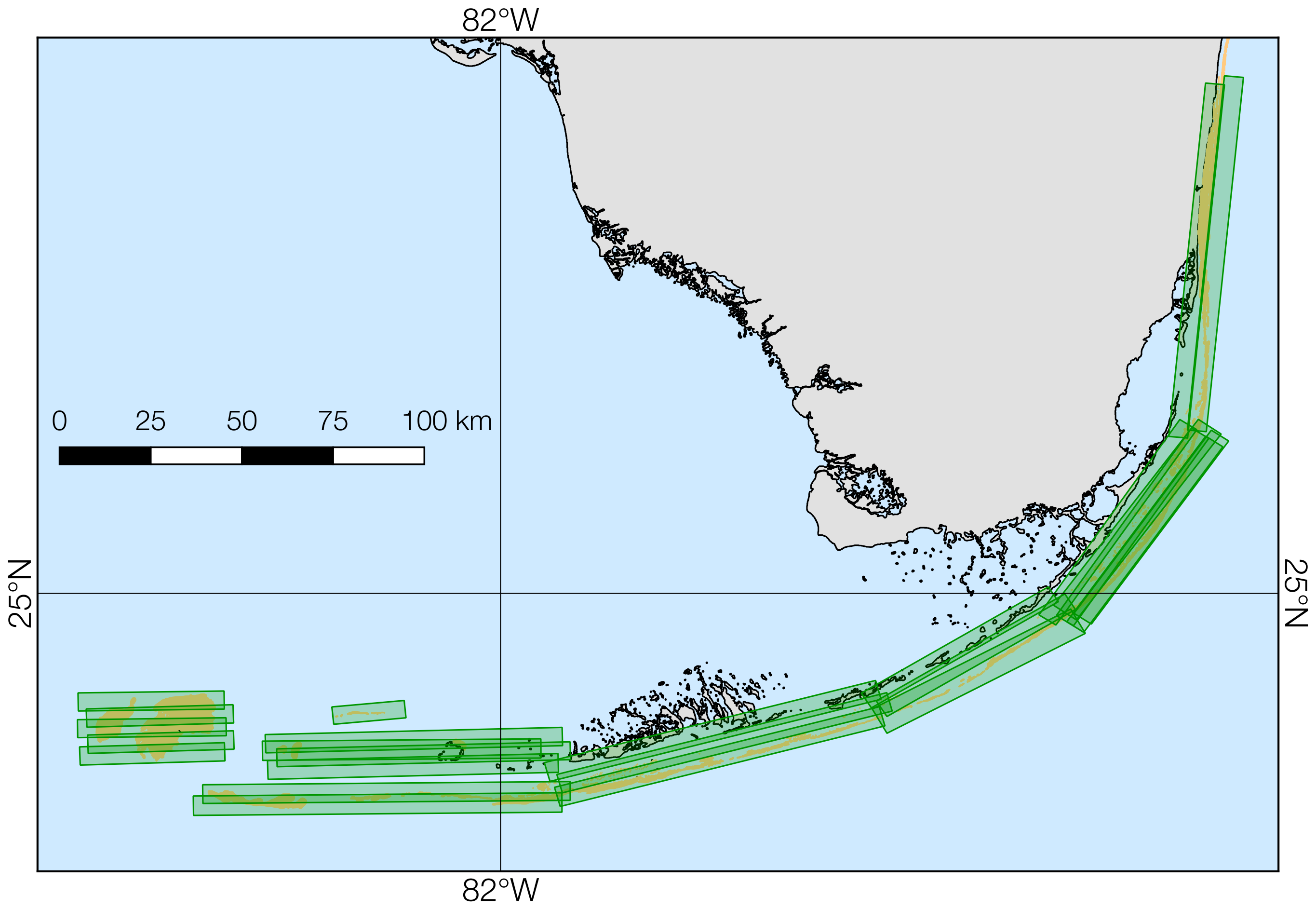 Feb–Mar 2017
May 2017
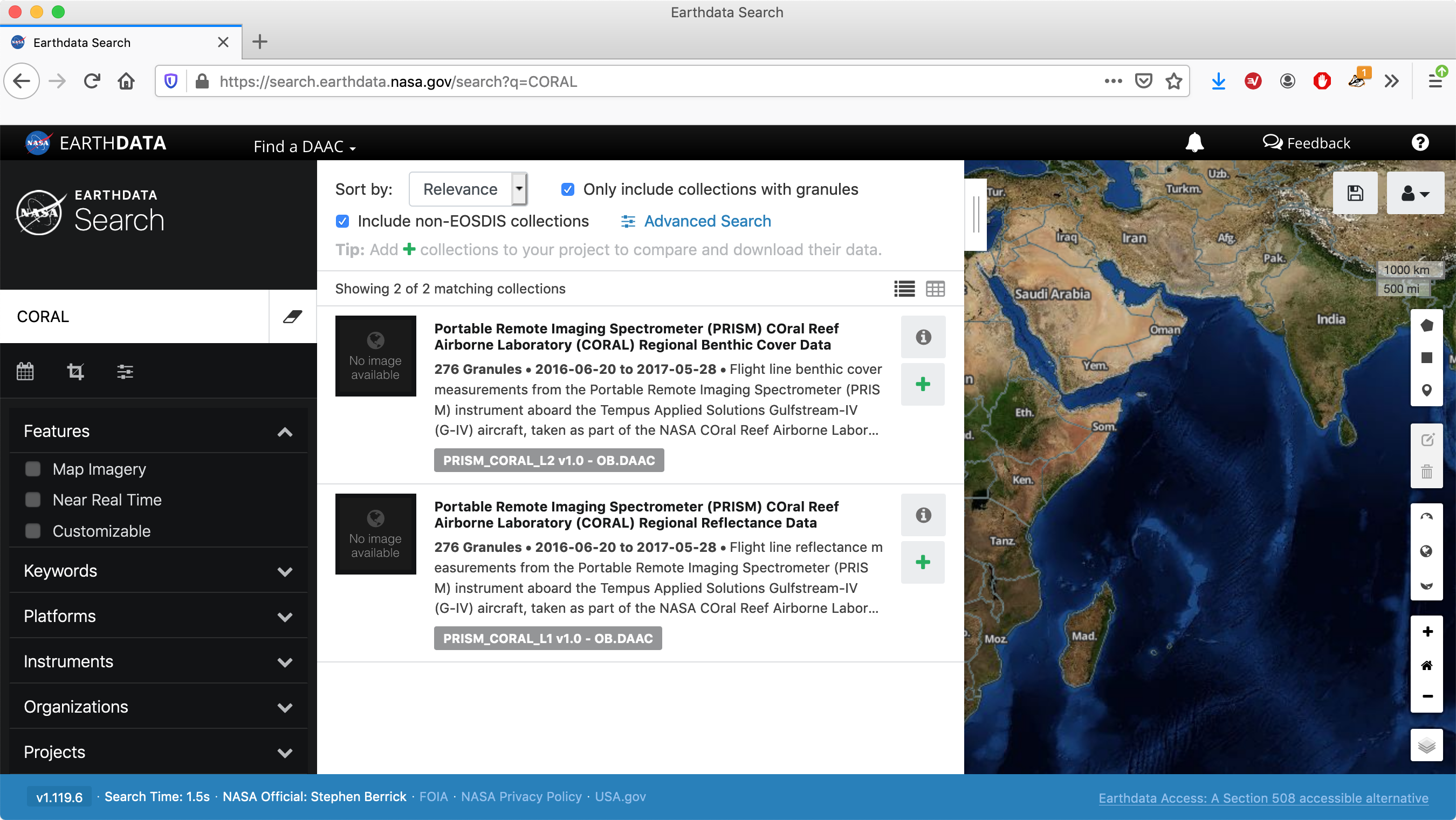 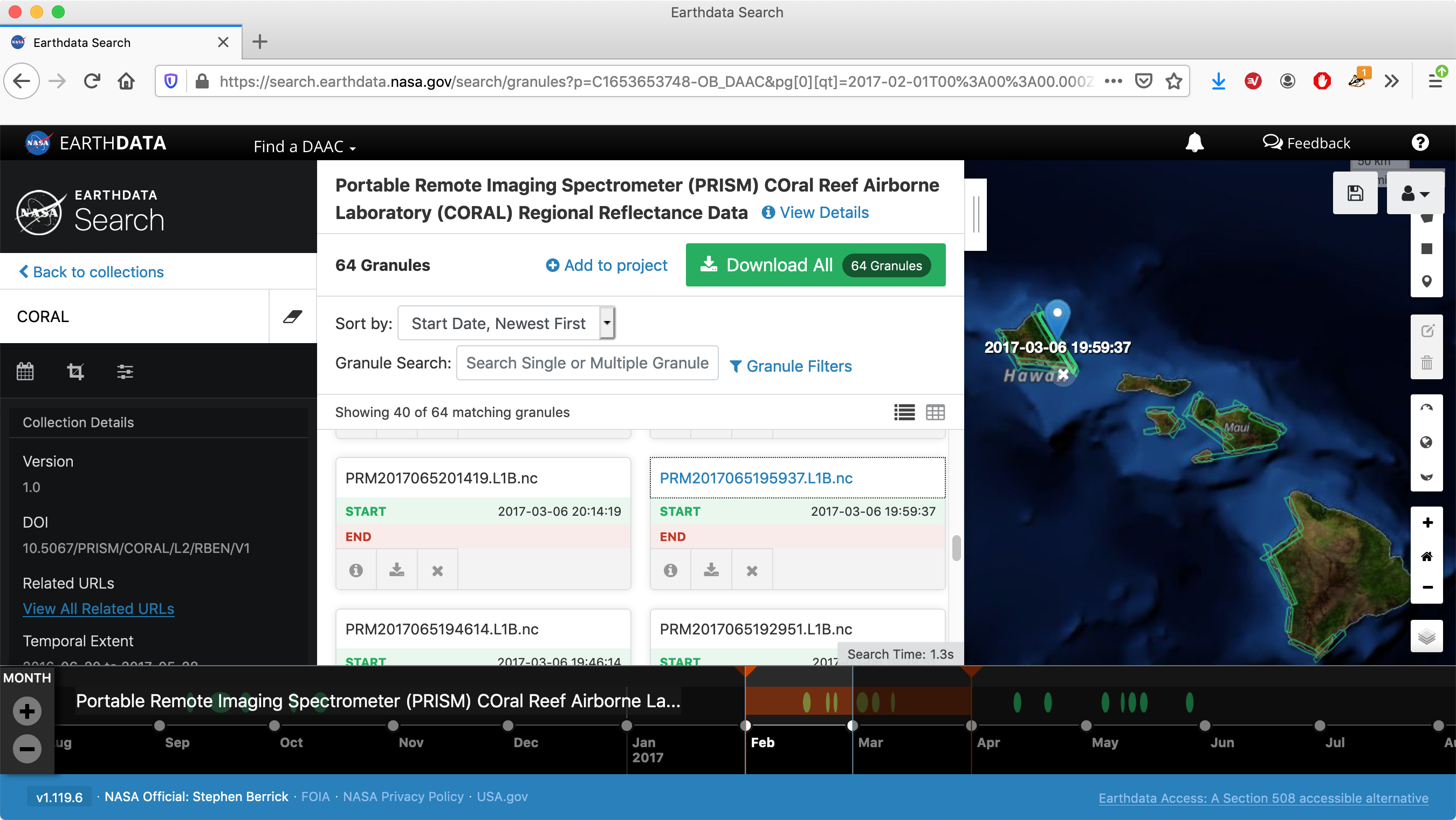 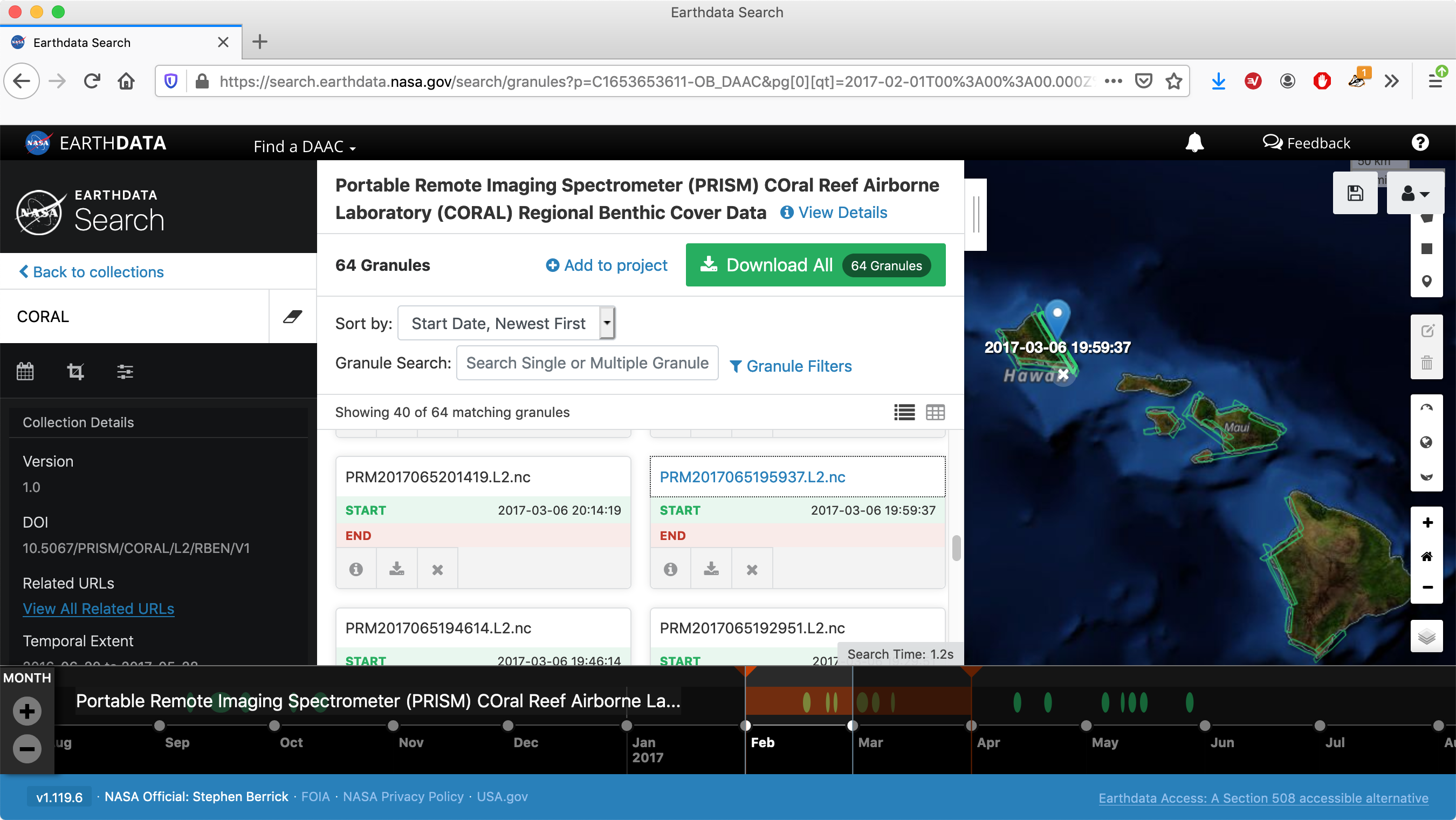 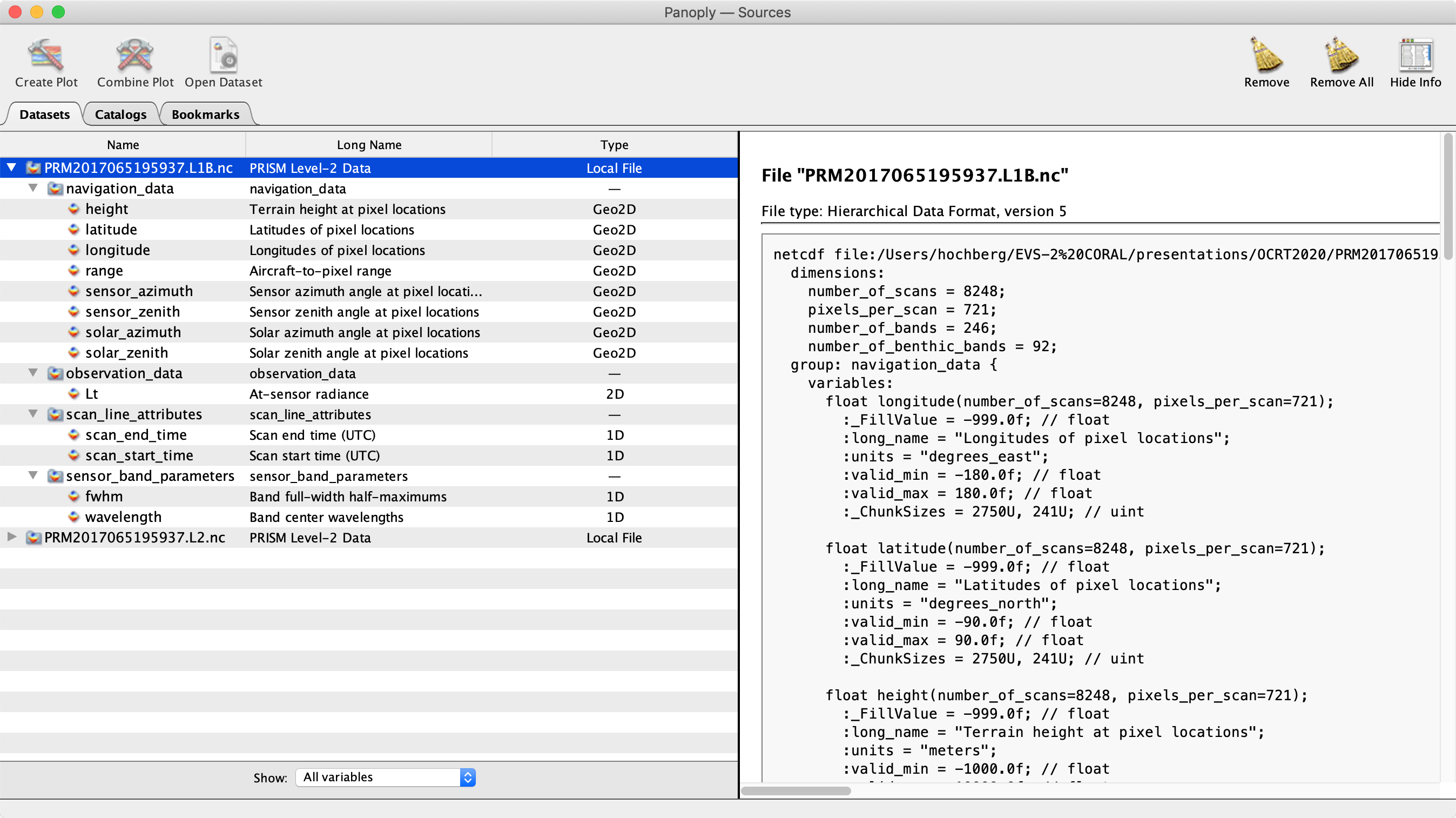 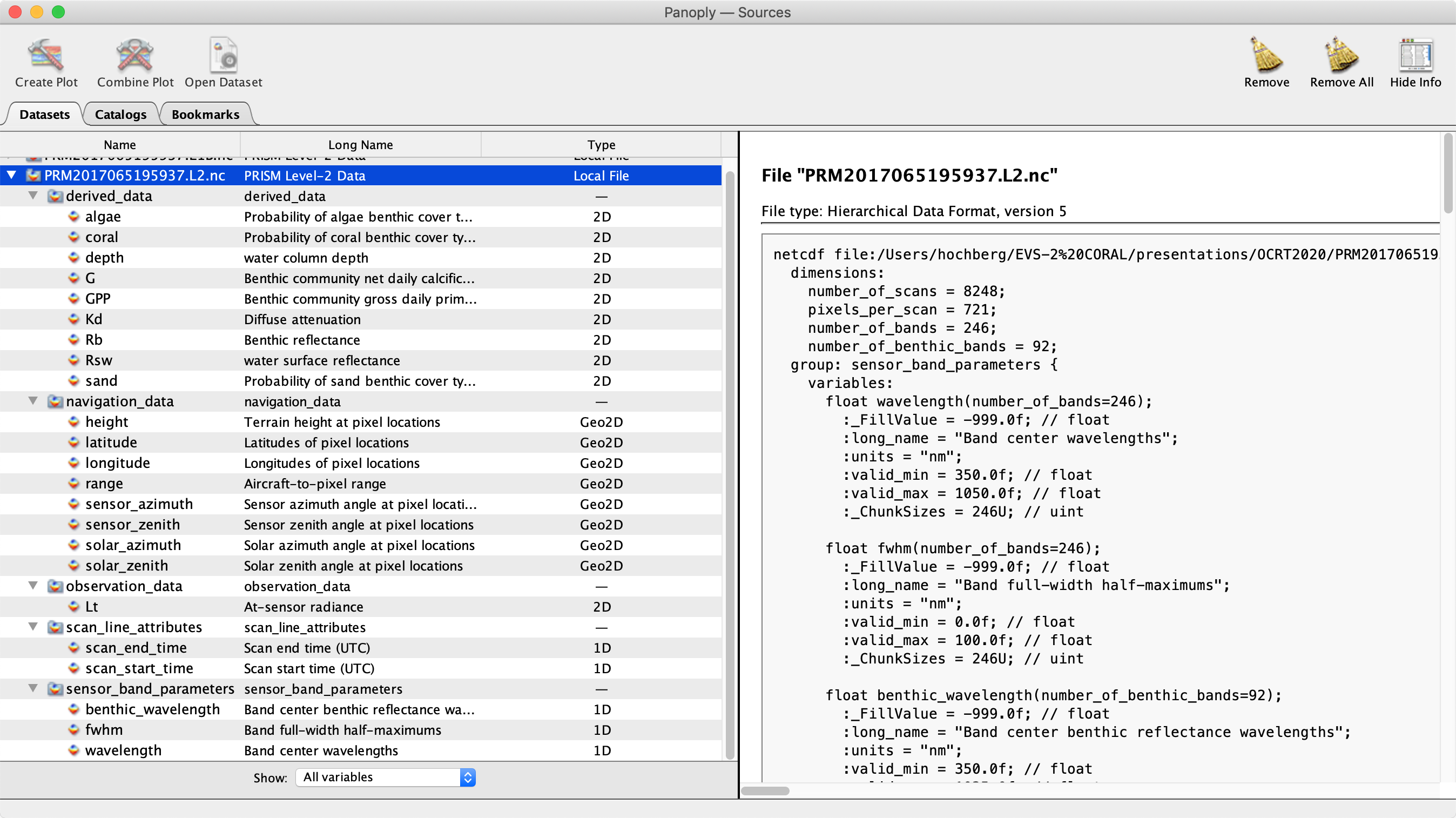 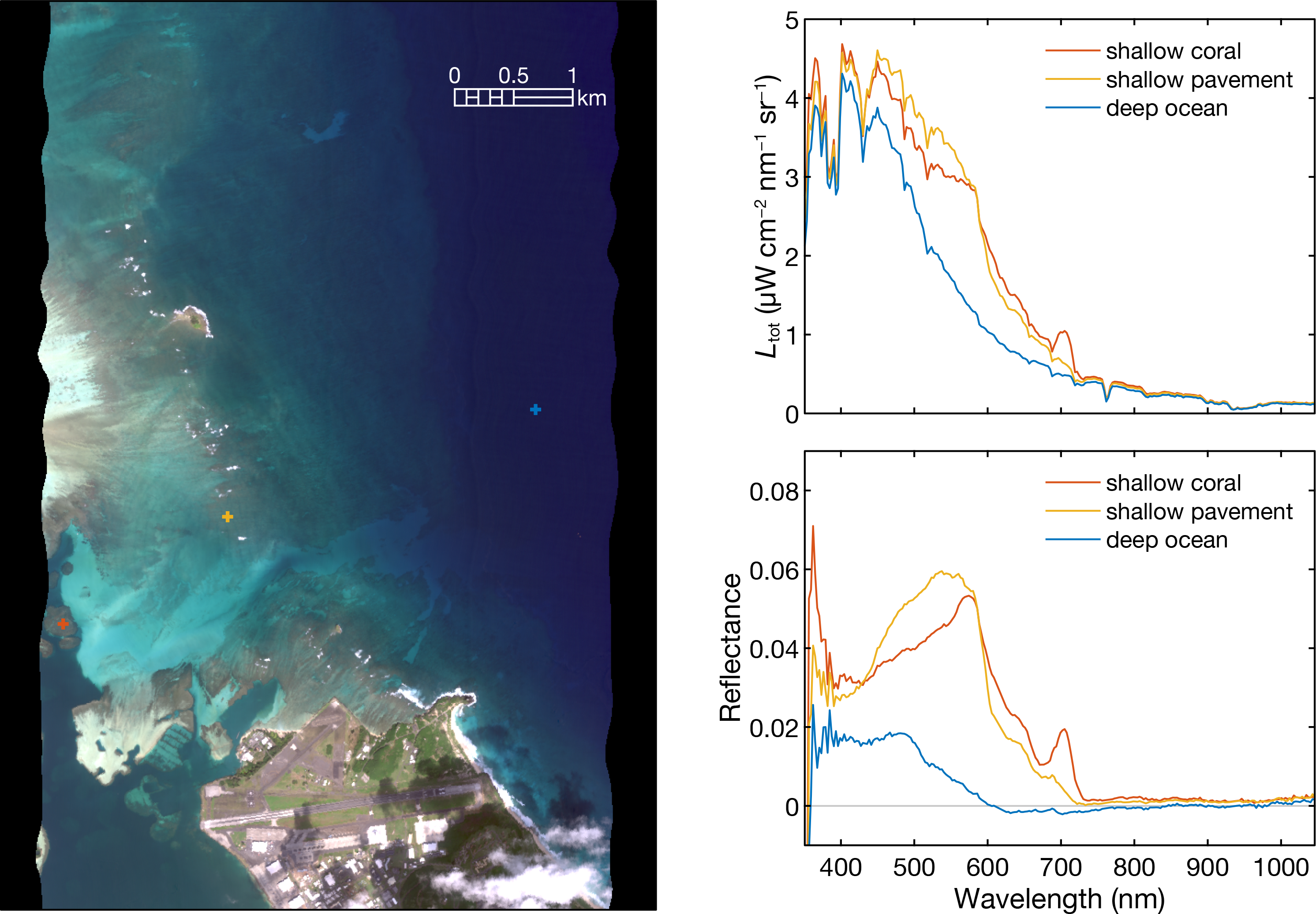 At-sensor radiance
&
Water-surface reflectance

Kaneohe Bay
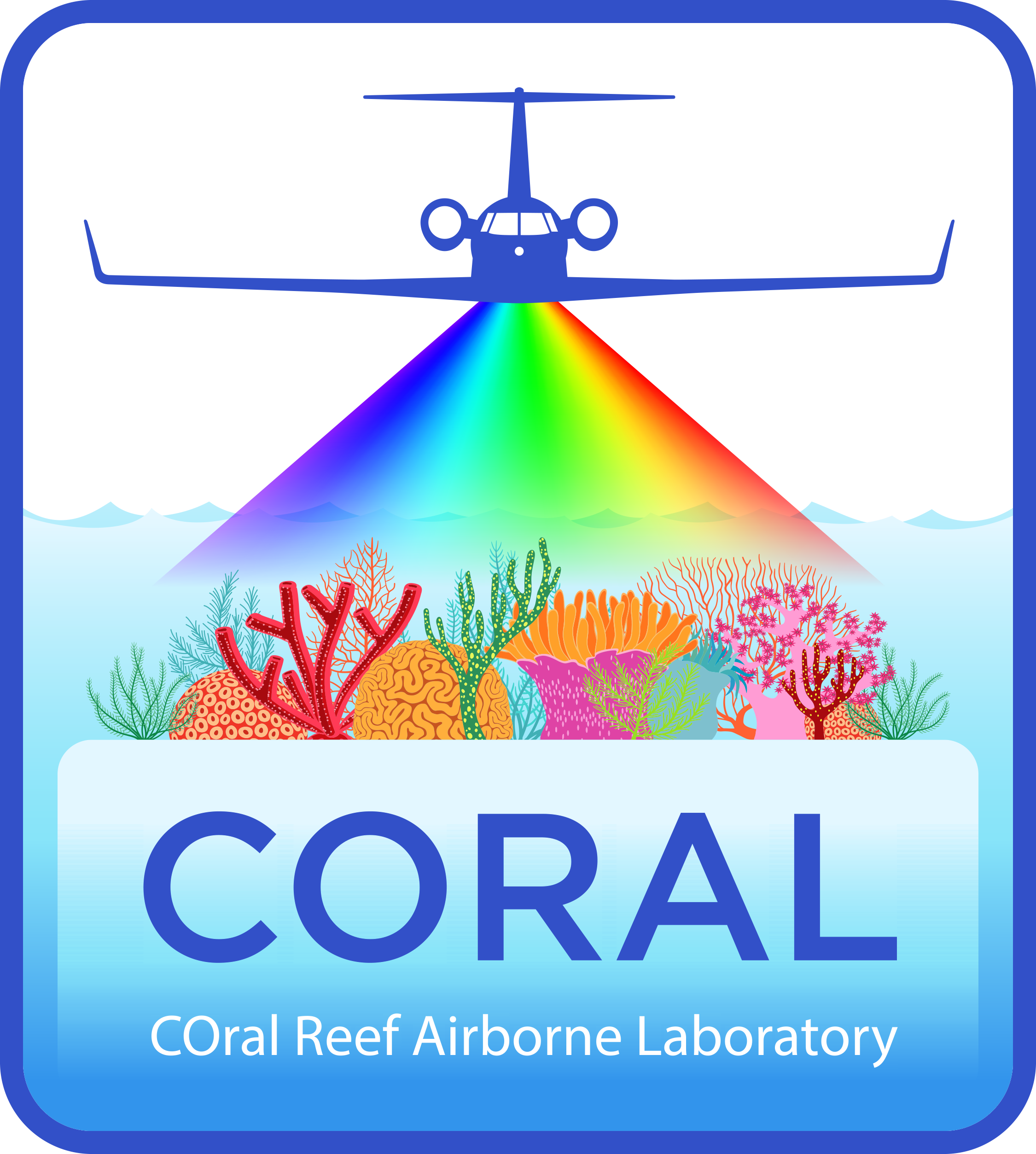 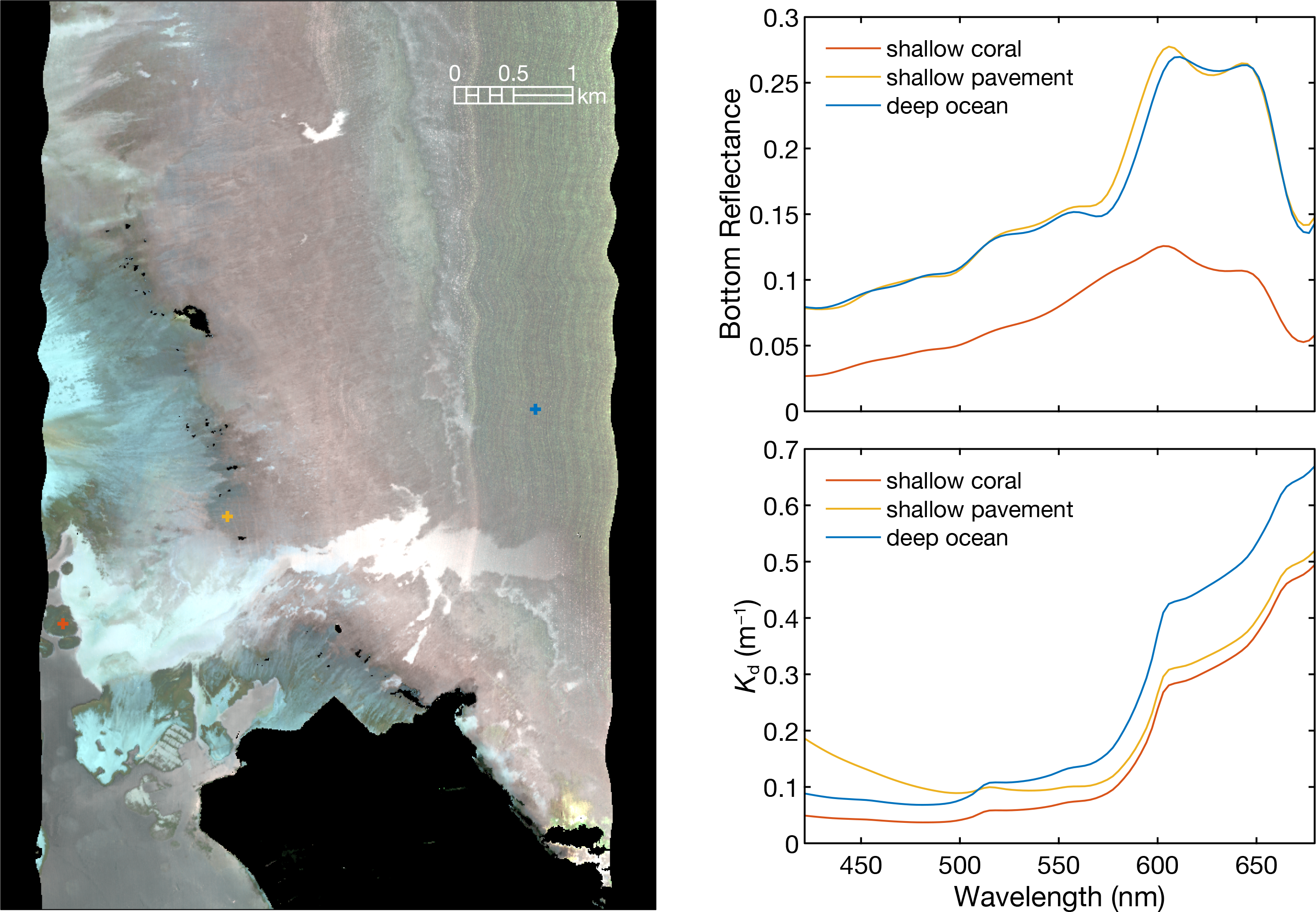 Derived Bottom reflectance
&
Diffuse attenuation

Kaneohe Bay
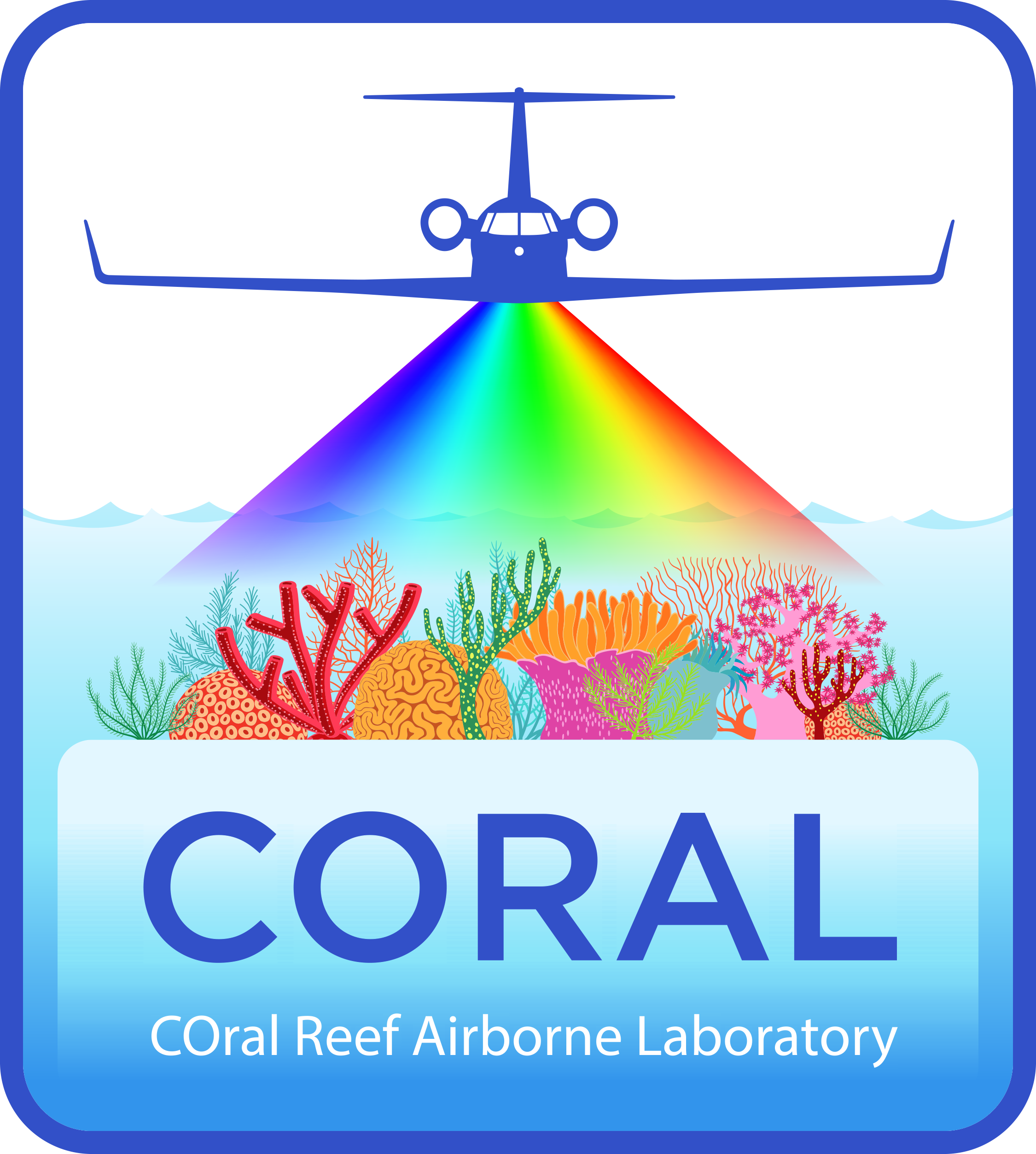 More Derived Products
Kaneohe Bay
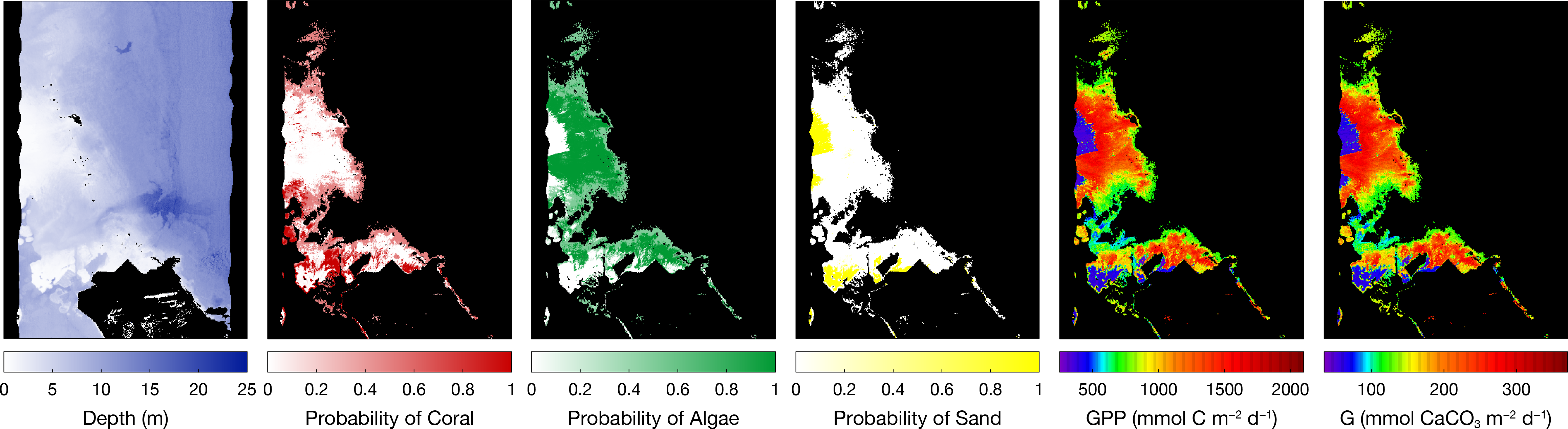 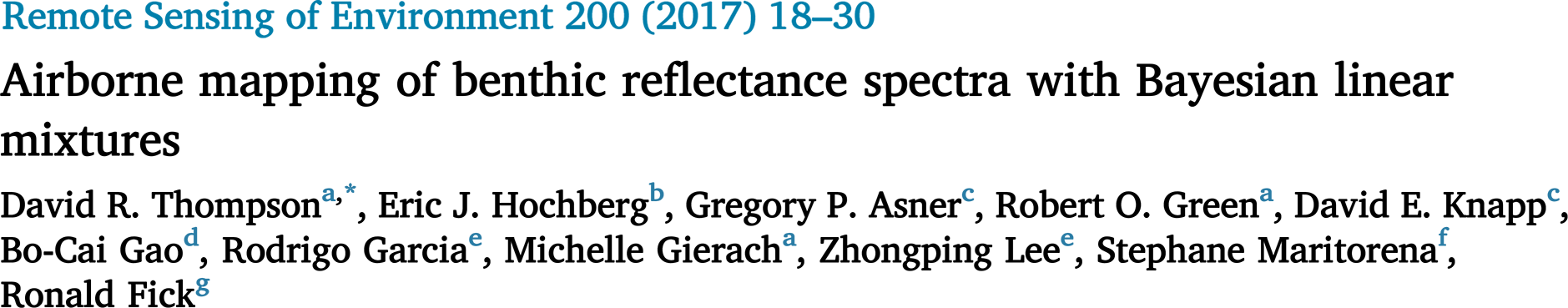 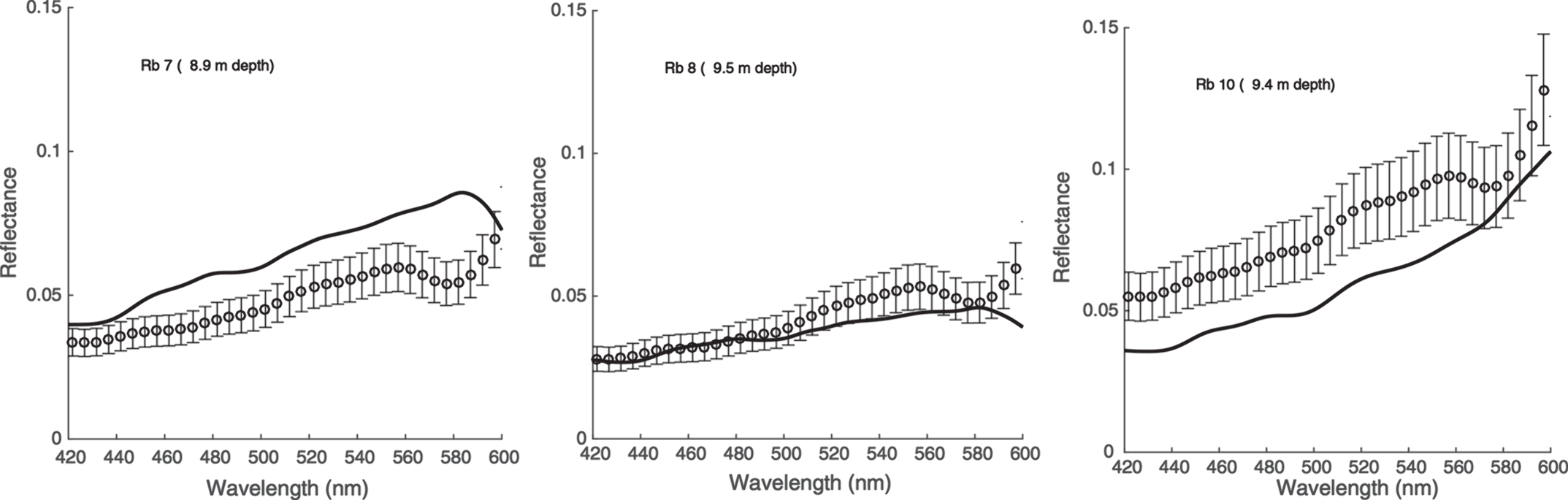 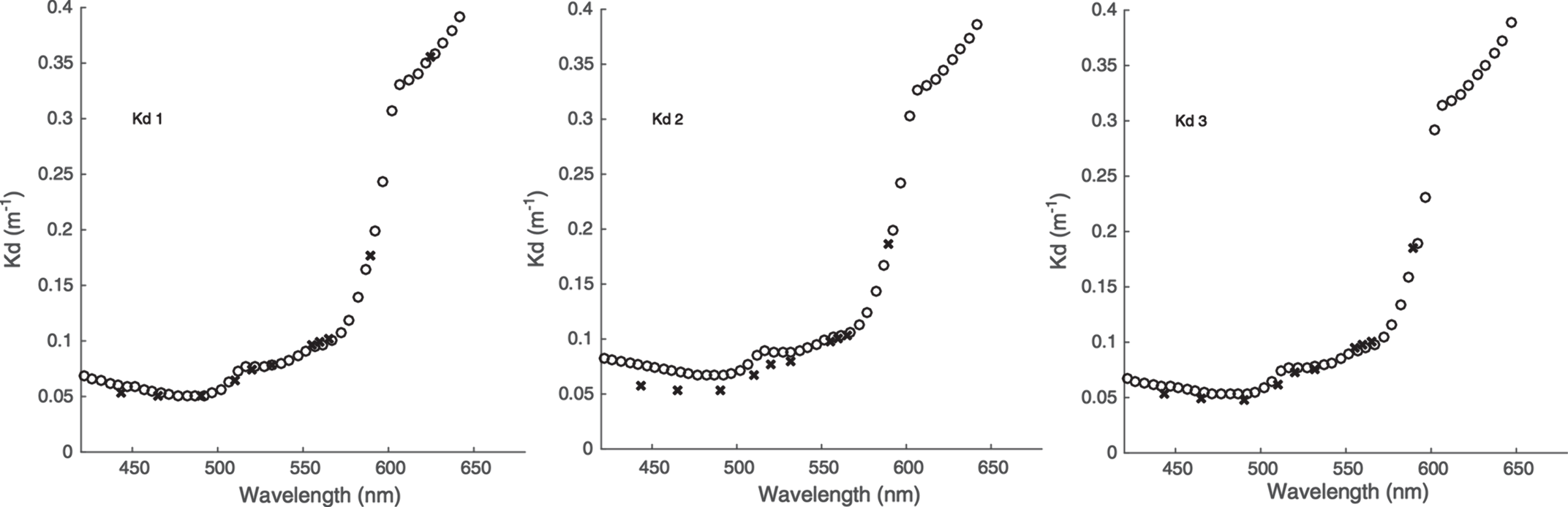 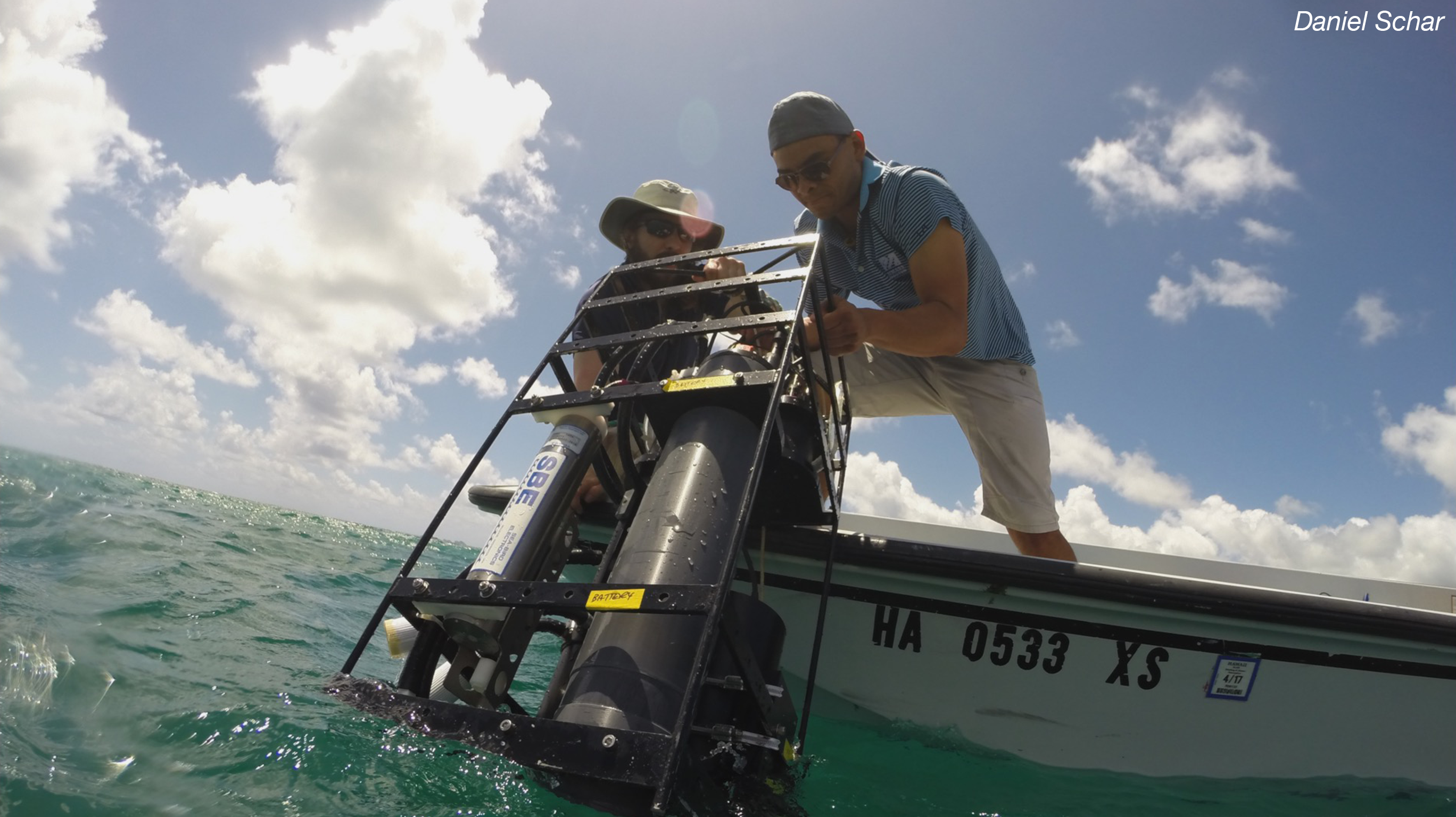 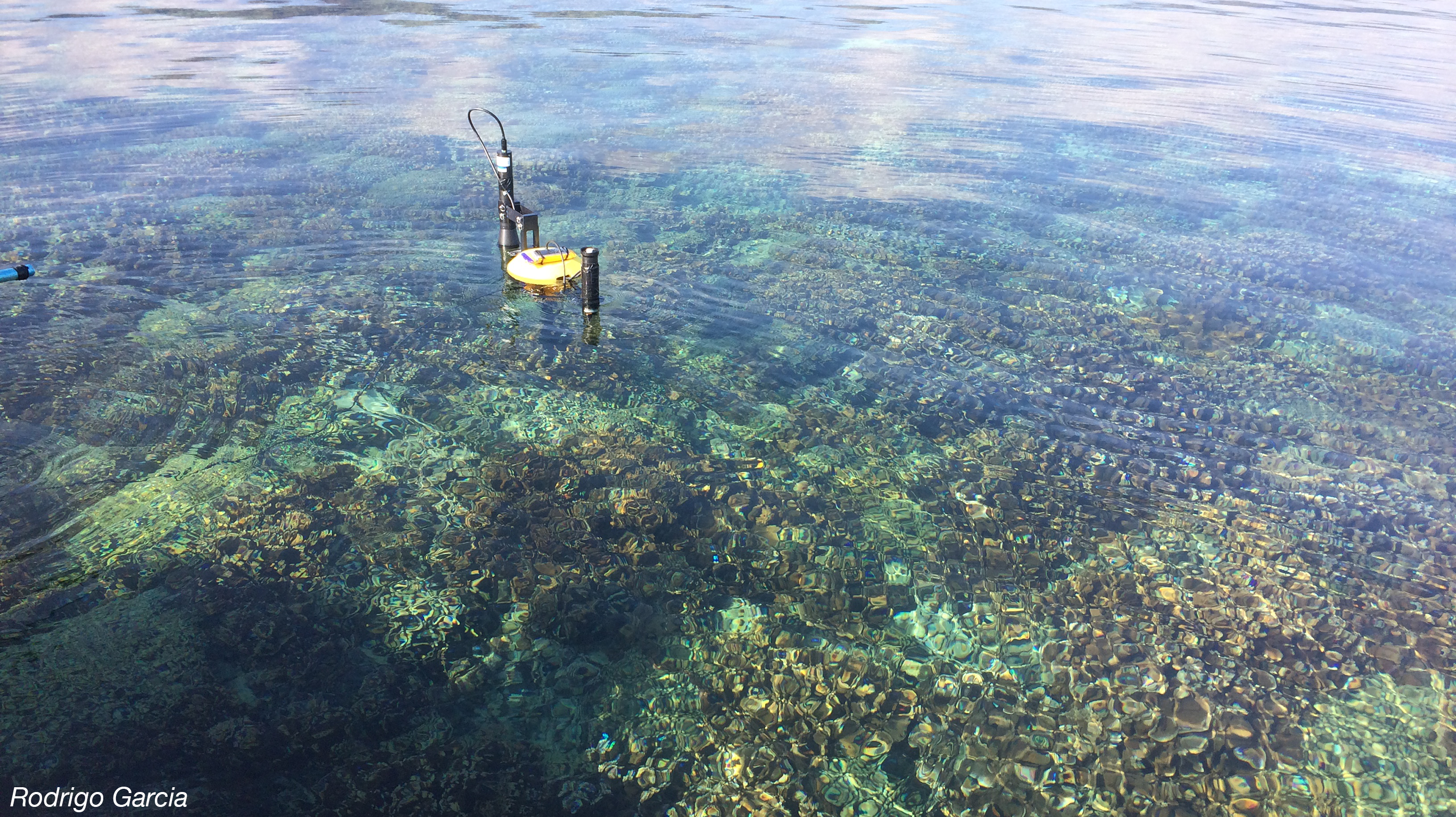 Rrs
• Water-leaving radiance
• Downwelling irradiance
>> Atmosphere correction validation
Water IOPs
>> Water column correction validation
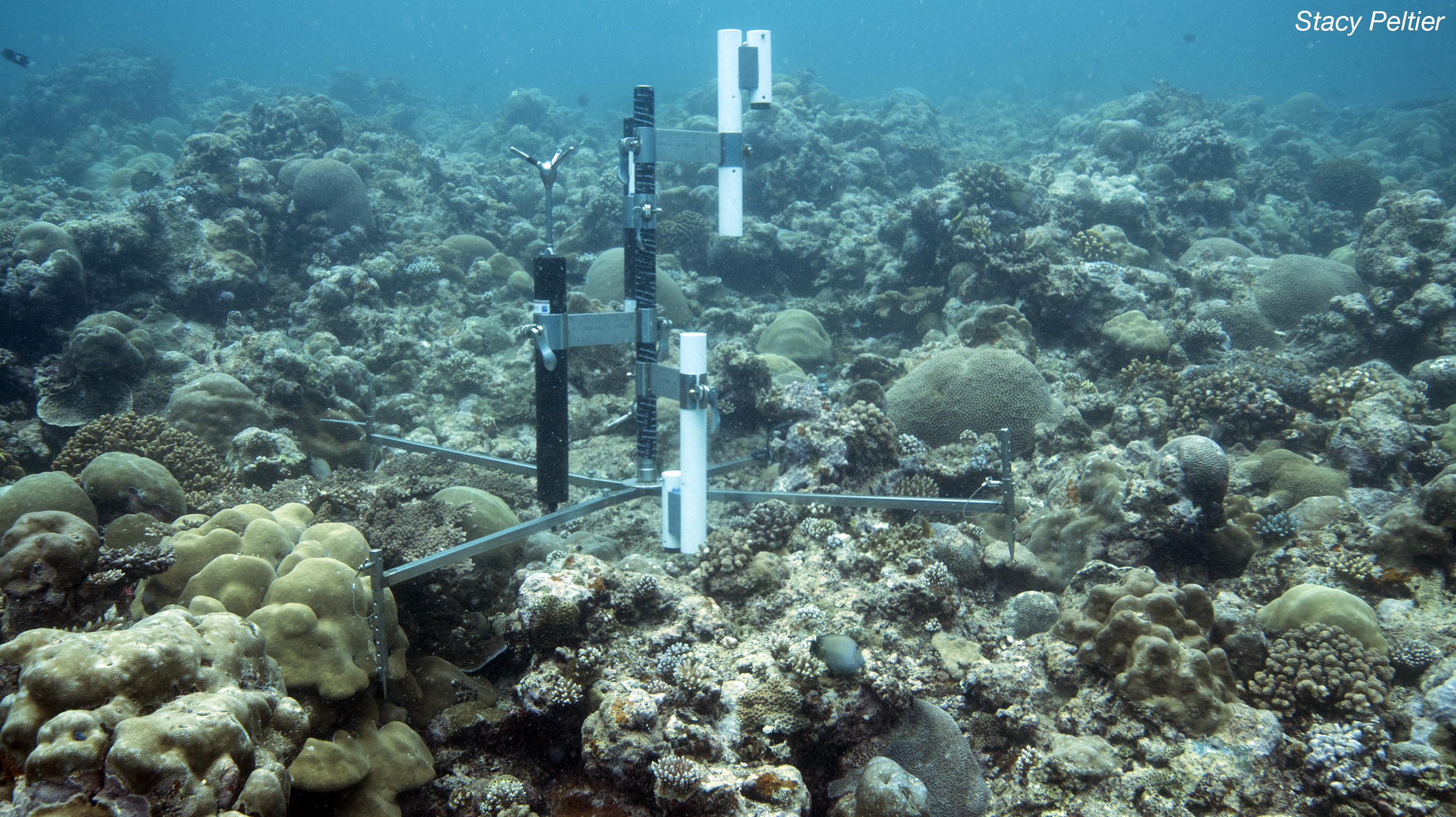 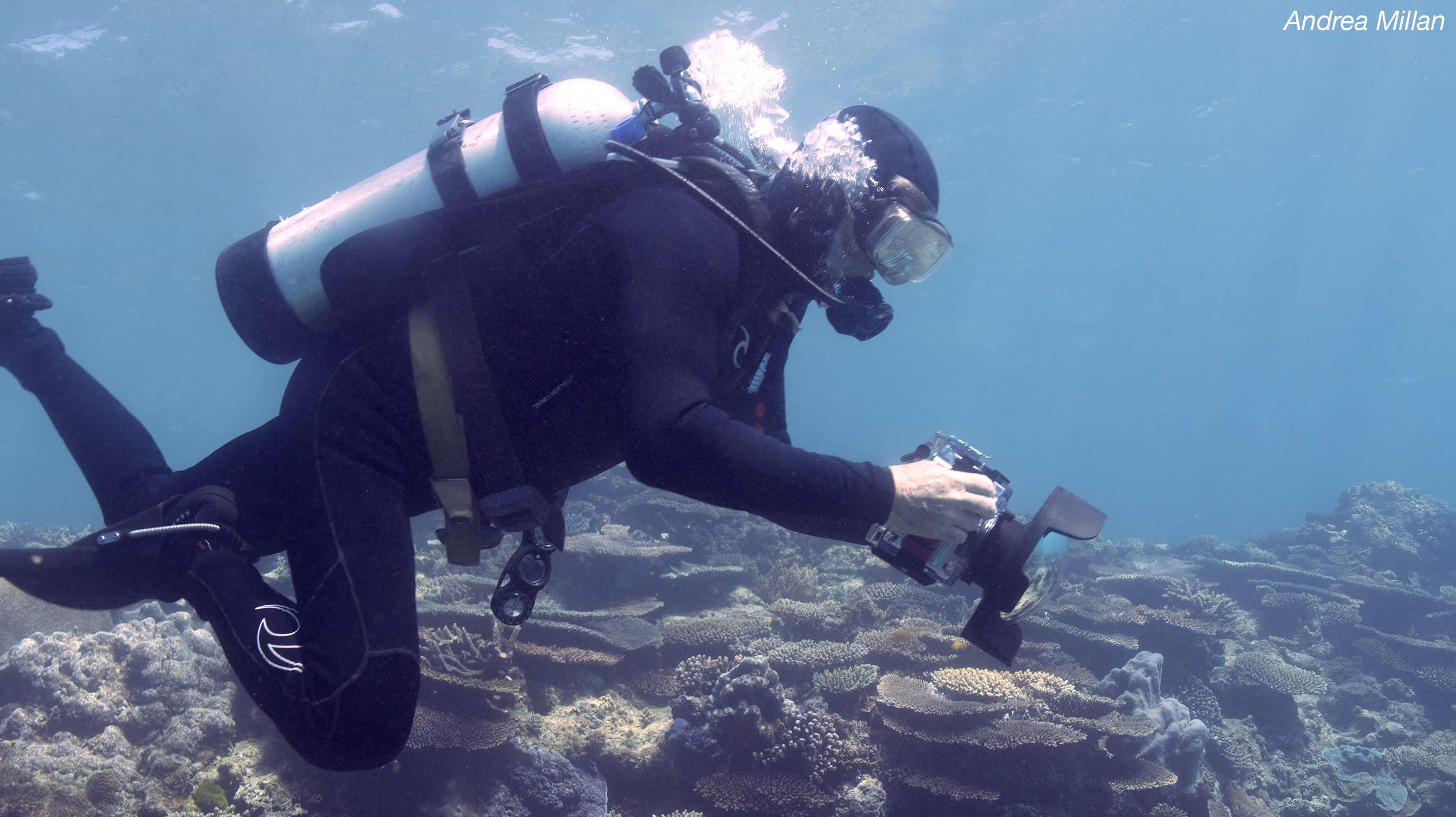 Community Metabolism
>> Reef function validation
Photomosaics
>> Benthic cover validation
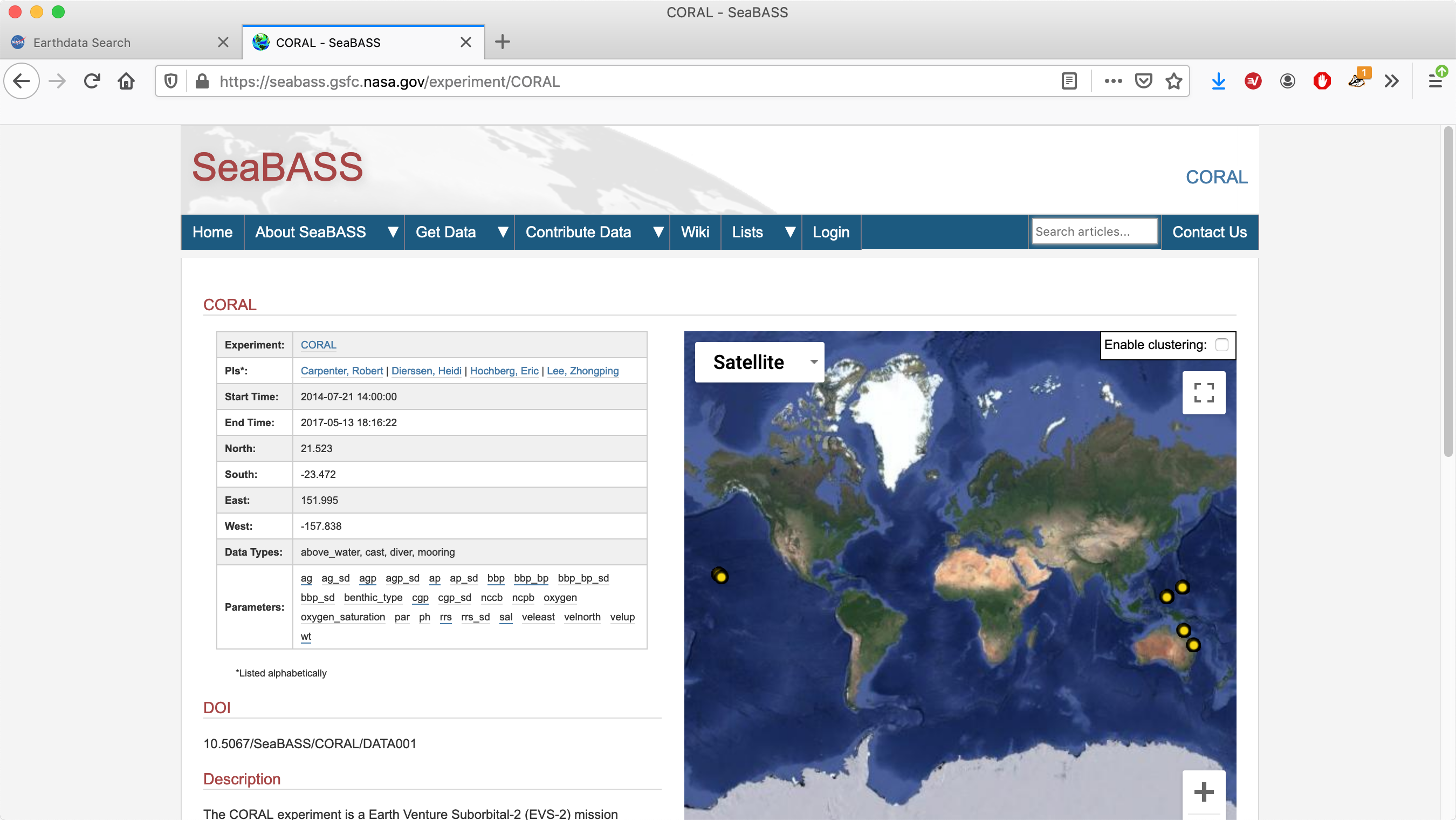 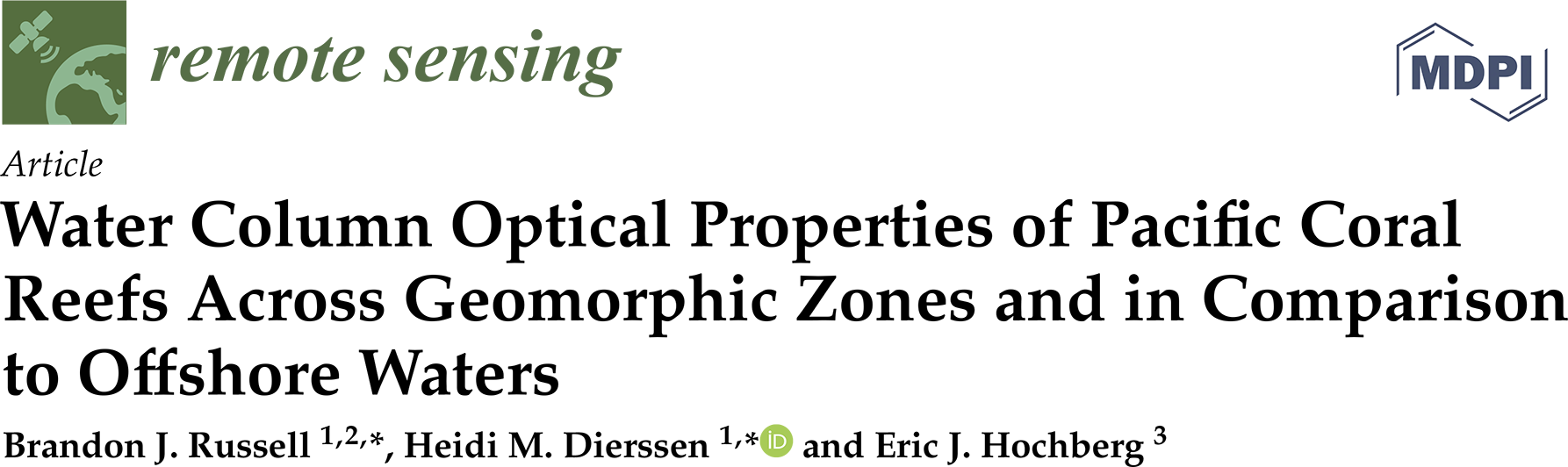 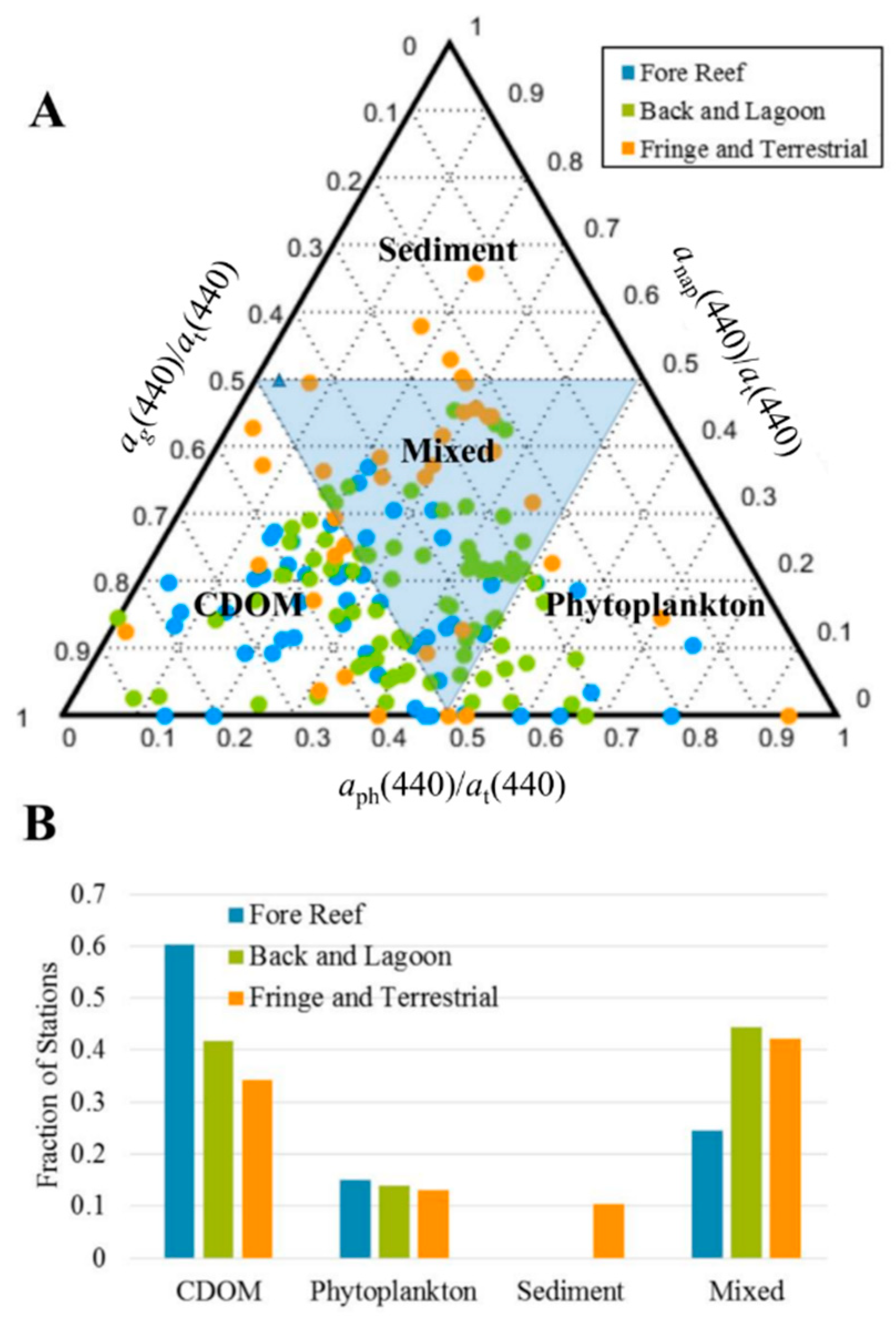 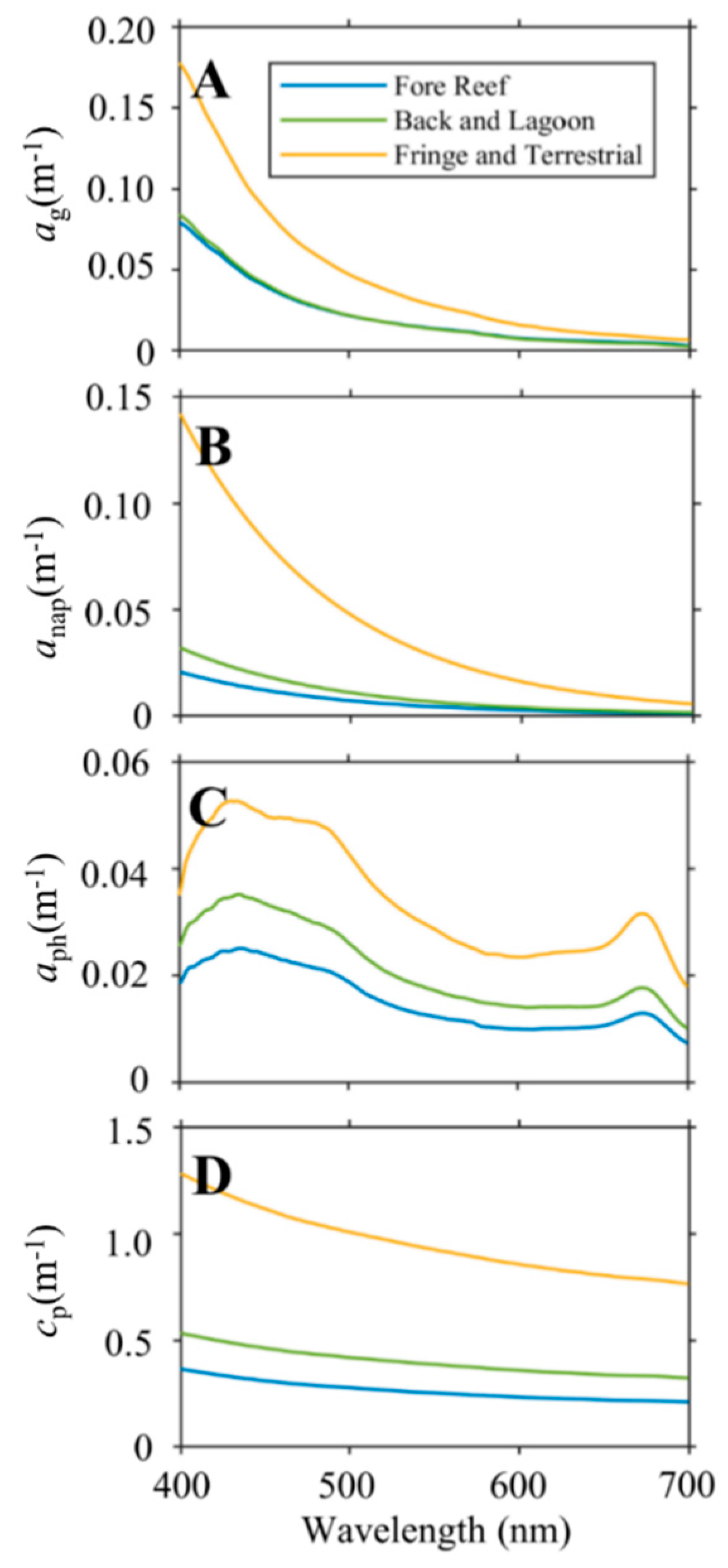 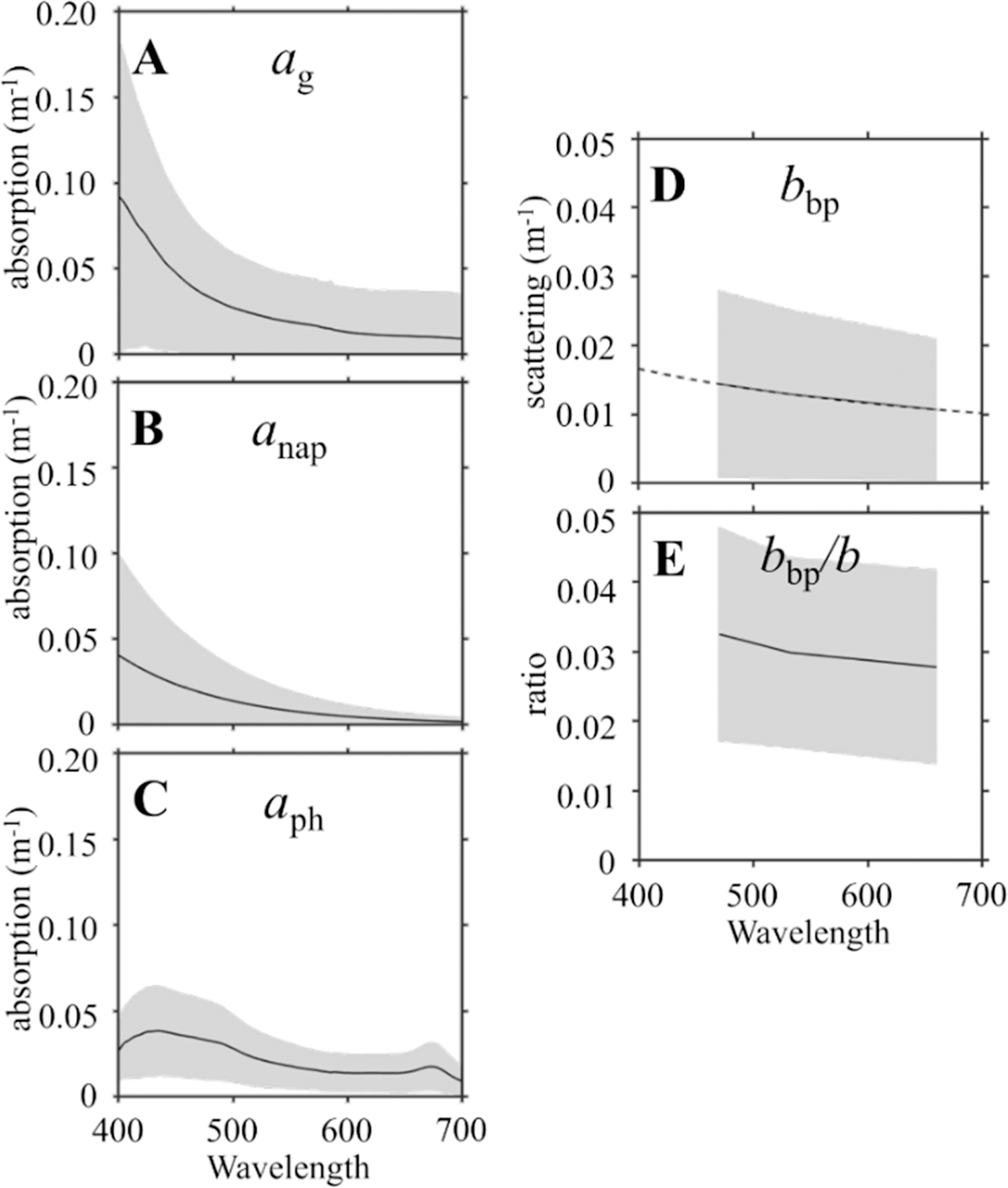 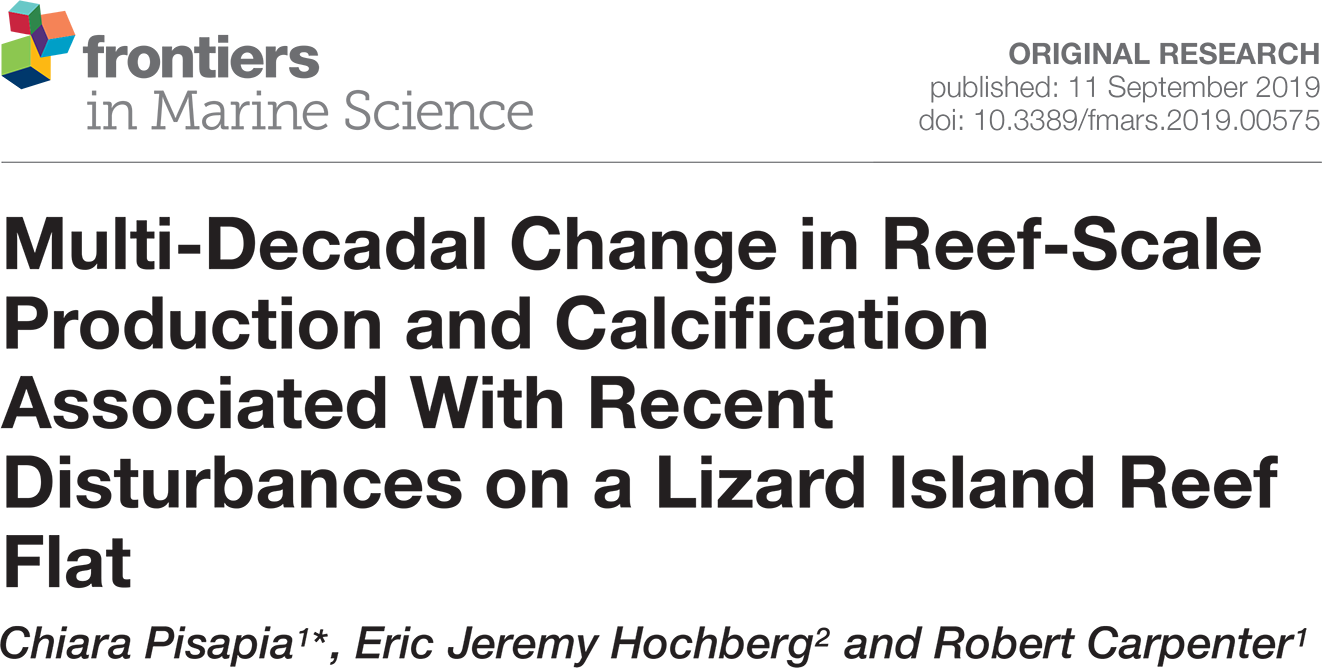 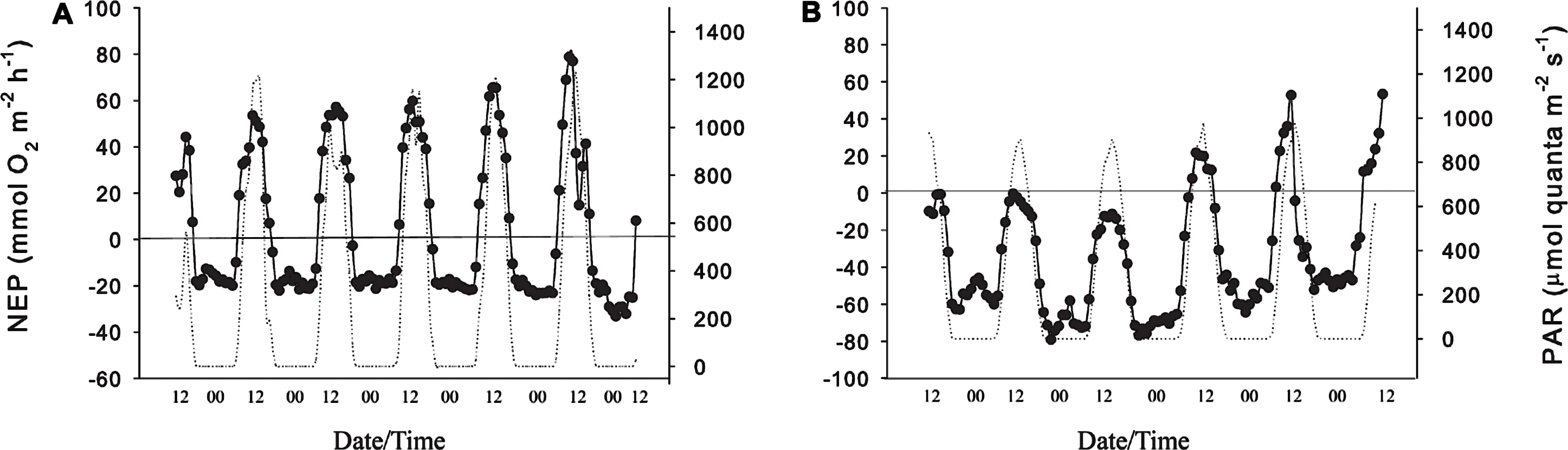 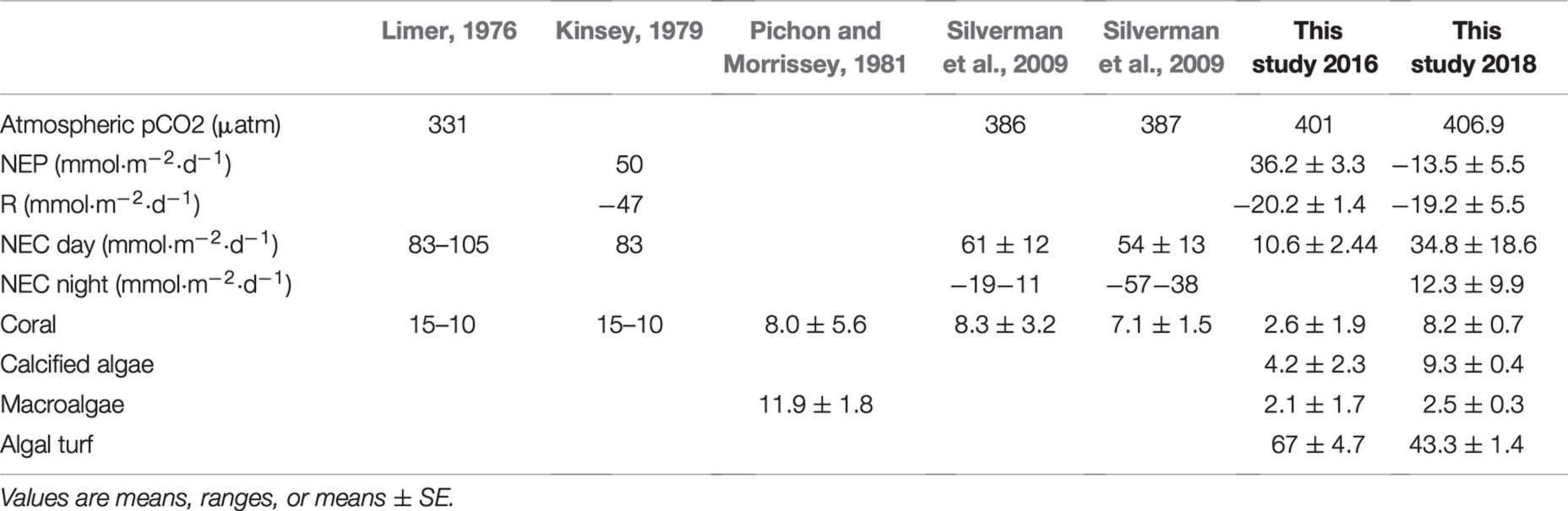 CORAL
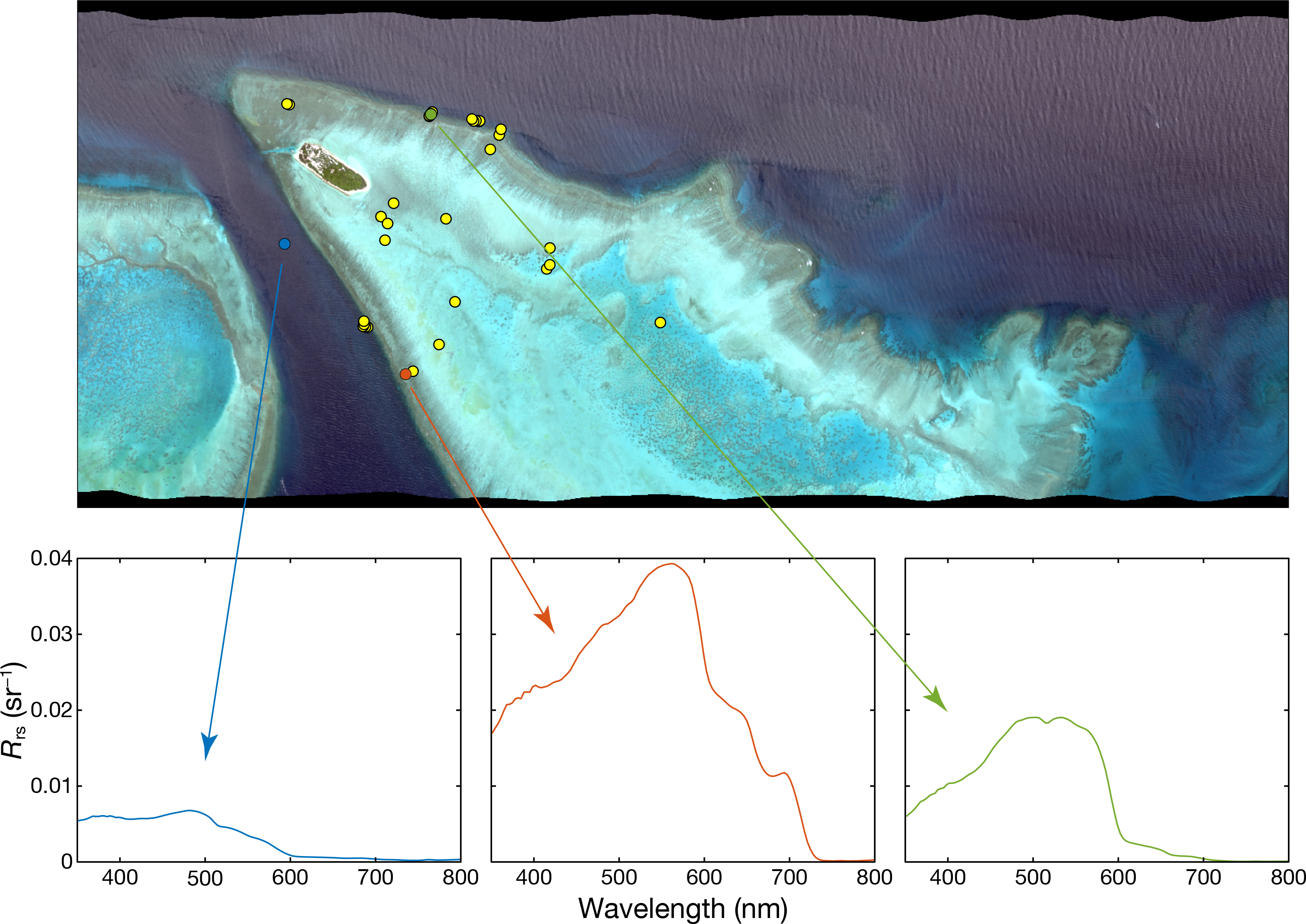 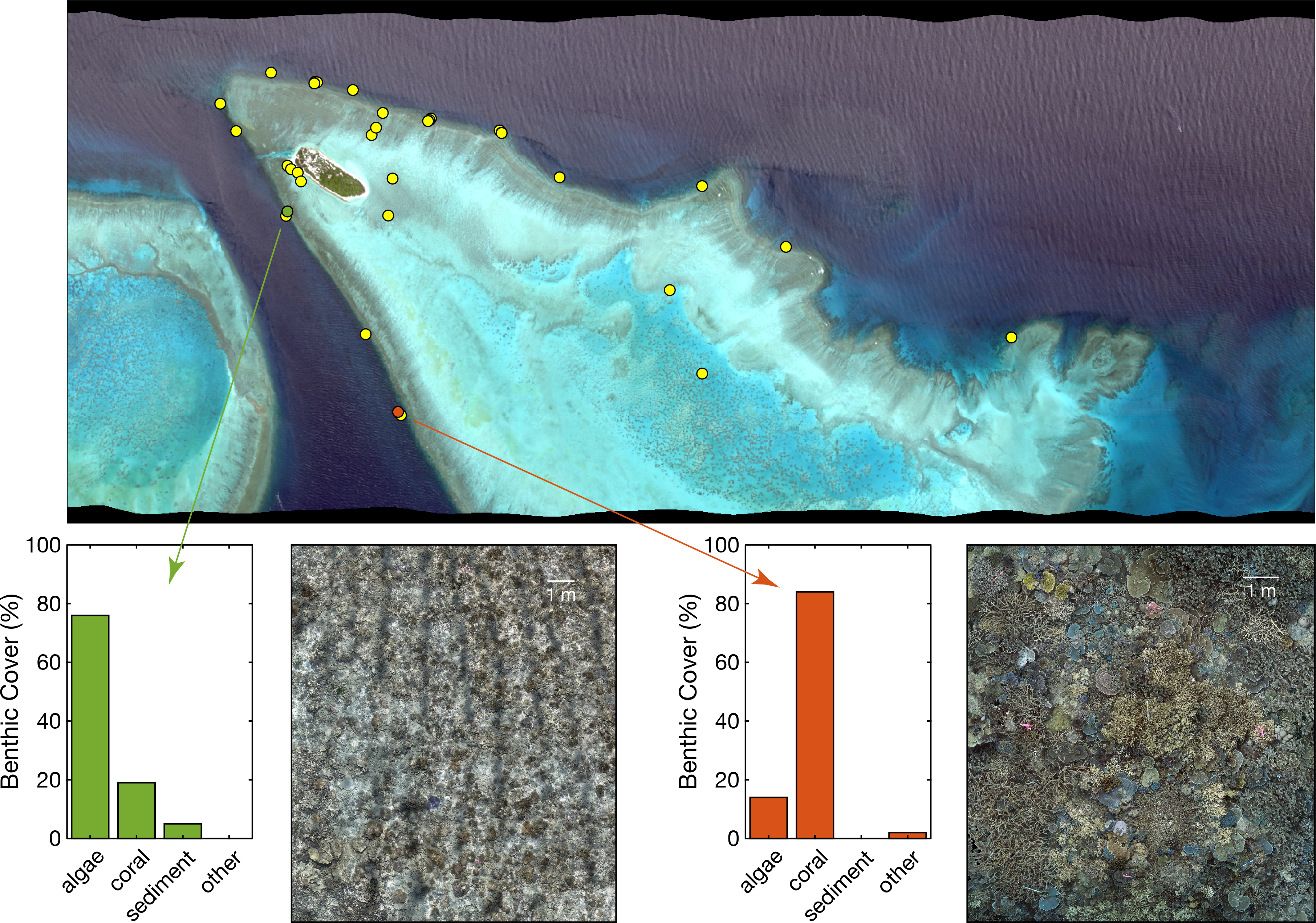 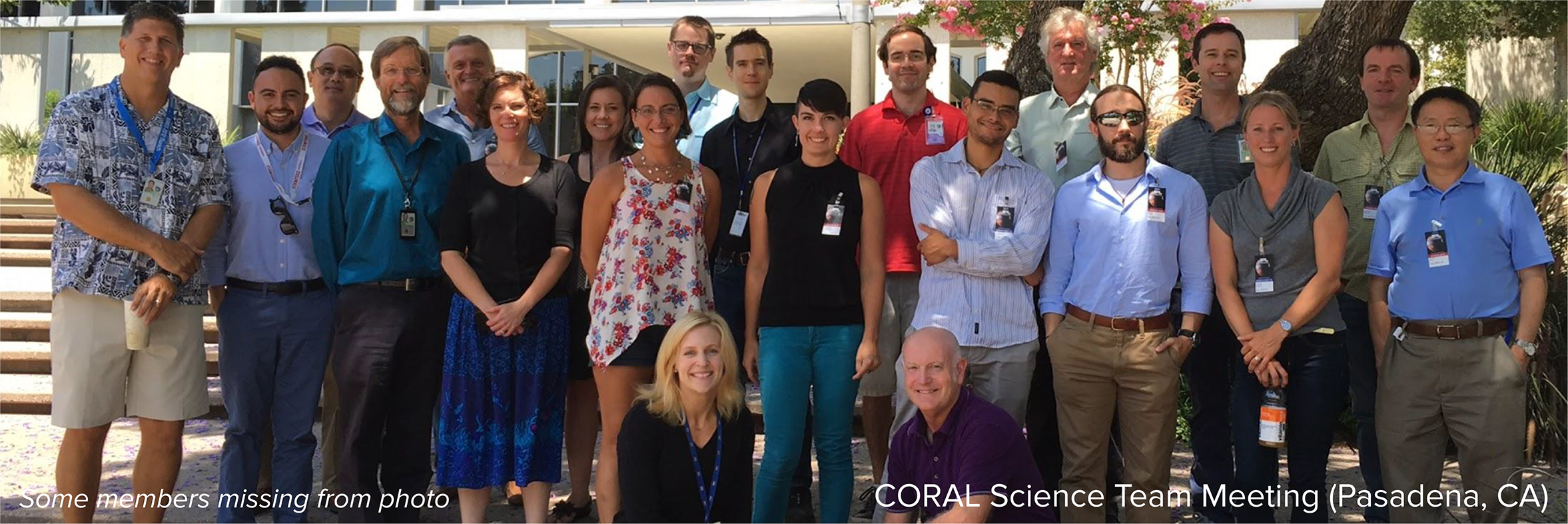 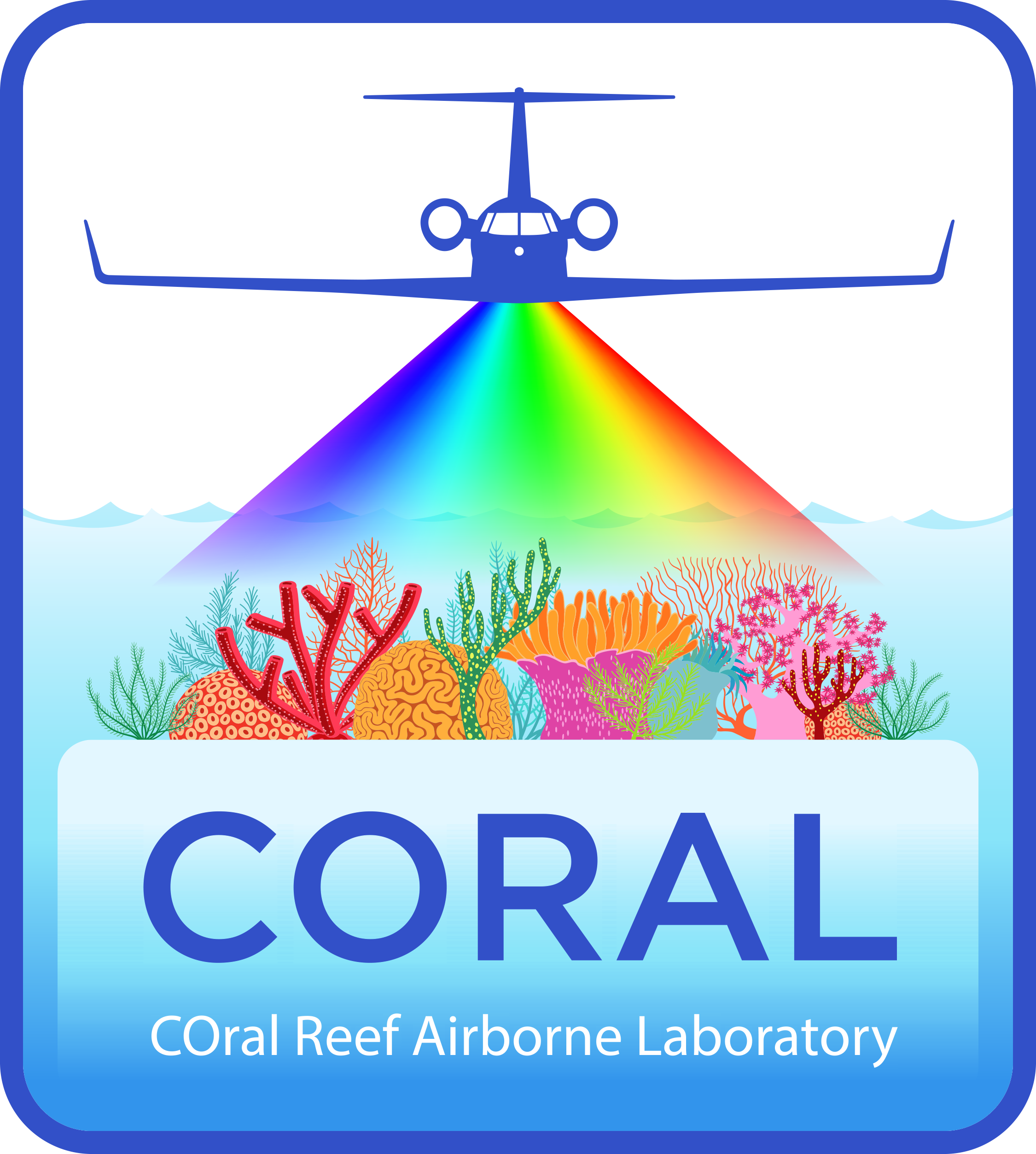 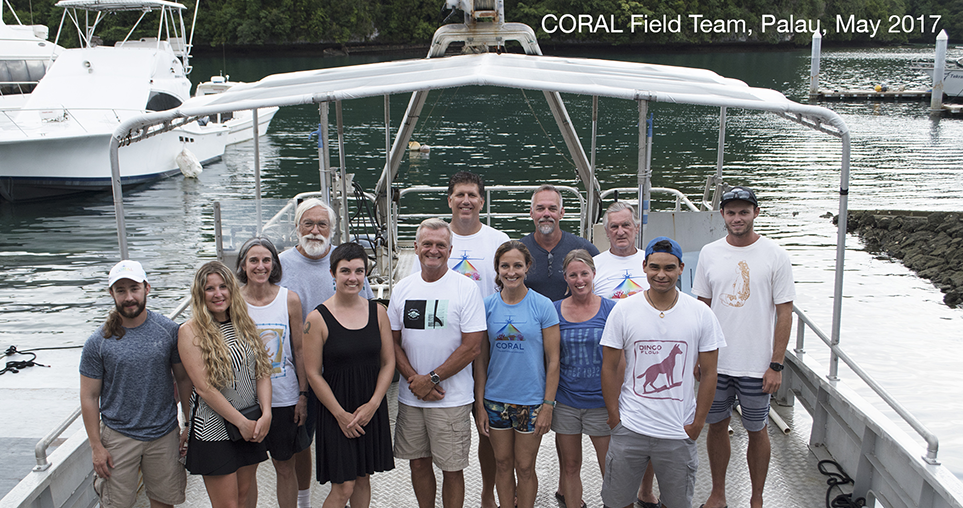